Reaction Intermediates
The intermediate species formed and utilized during the
     stepwise progress of a reaction to reach its preferred
     products are called reaction intermediates or reactive
     intermediates
 They may be cation ,anion or radical species
 They are short lived
 They can’t be isolated
 They can’t be stored
 They are highly unstable and reactive
 They can be identified using sophisticated techniques 
      like Spectroscopy
 Examples are: Carbocations, Carbanions and Free radicals
cabocations
A carbocation is a cationic reaction intermediate species that has a carbon that bears a positive charge  and is two electrons short for completing its octet.

In carbocation the positively charged carbon atom has 6 electrons around it .Thus it is electron deficient,it has stong tendency to accept  a pair of electrons  to complete the octet.Hence it is highly reactive ,short lived  species.Also being electron deficient with 2 electrons short at + ve carbon centre, they are electrophiles and lewis acids.They are easily attracted by nucleophiles
Examples for cabocation are:
+CH3   - Methyl Cation 
 CH3-+CH2  -Ethyl Cation 
    (CH3)2+CH  -Isopropyl Cation  
 (CH3)3 C+   -t-Butyl Cation 
CH2=CH-+CH2    -Allyl Cation
  C6H5-+CH2       -Benzyl Cation
Formation of Carbocation
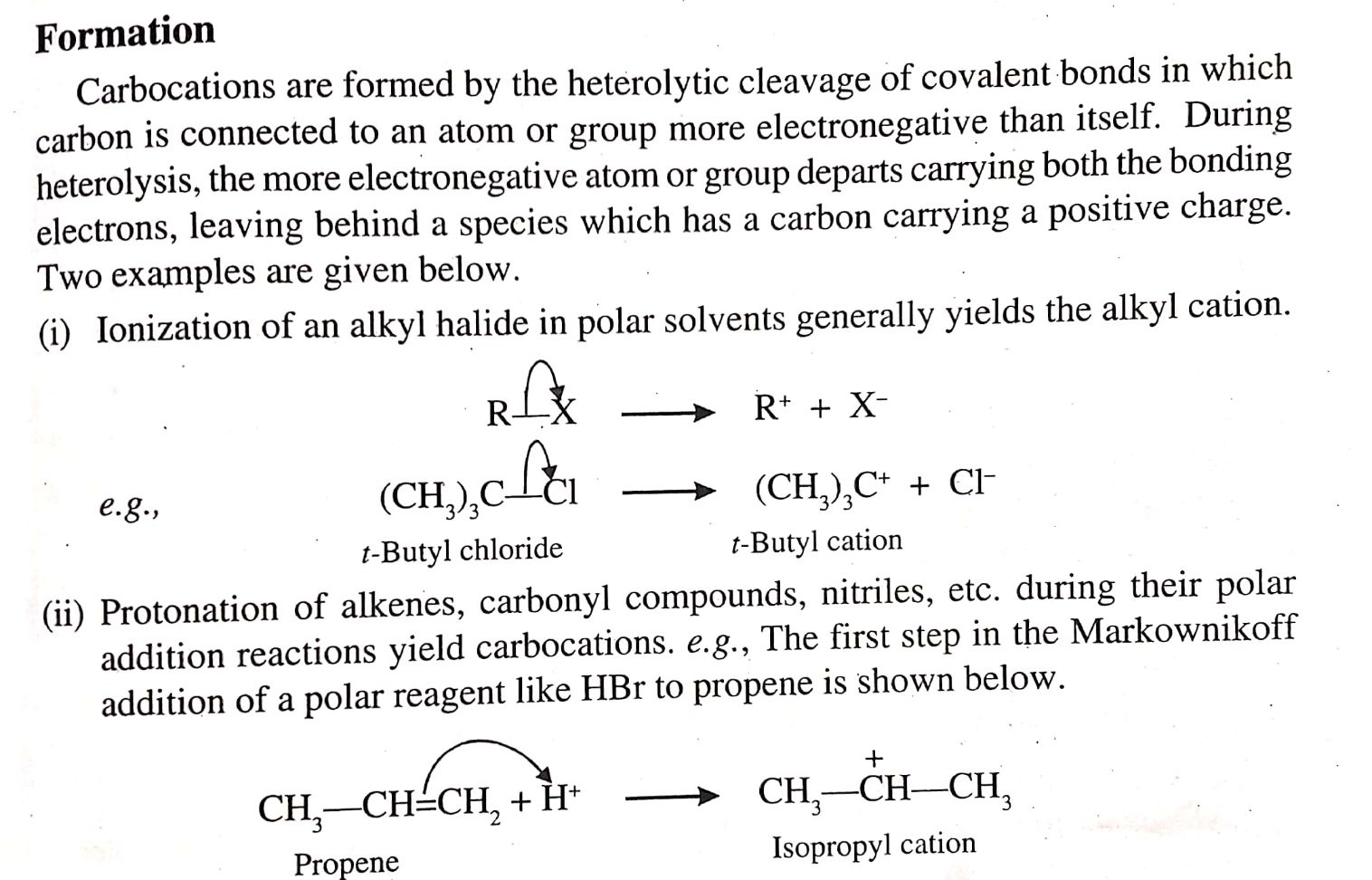 Hybridisation of Carbocation
The + vely charged carbon in carbocation is SP2  hybridised.
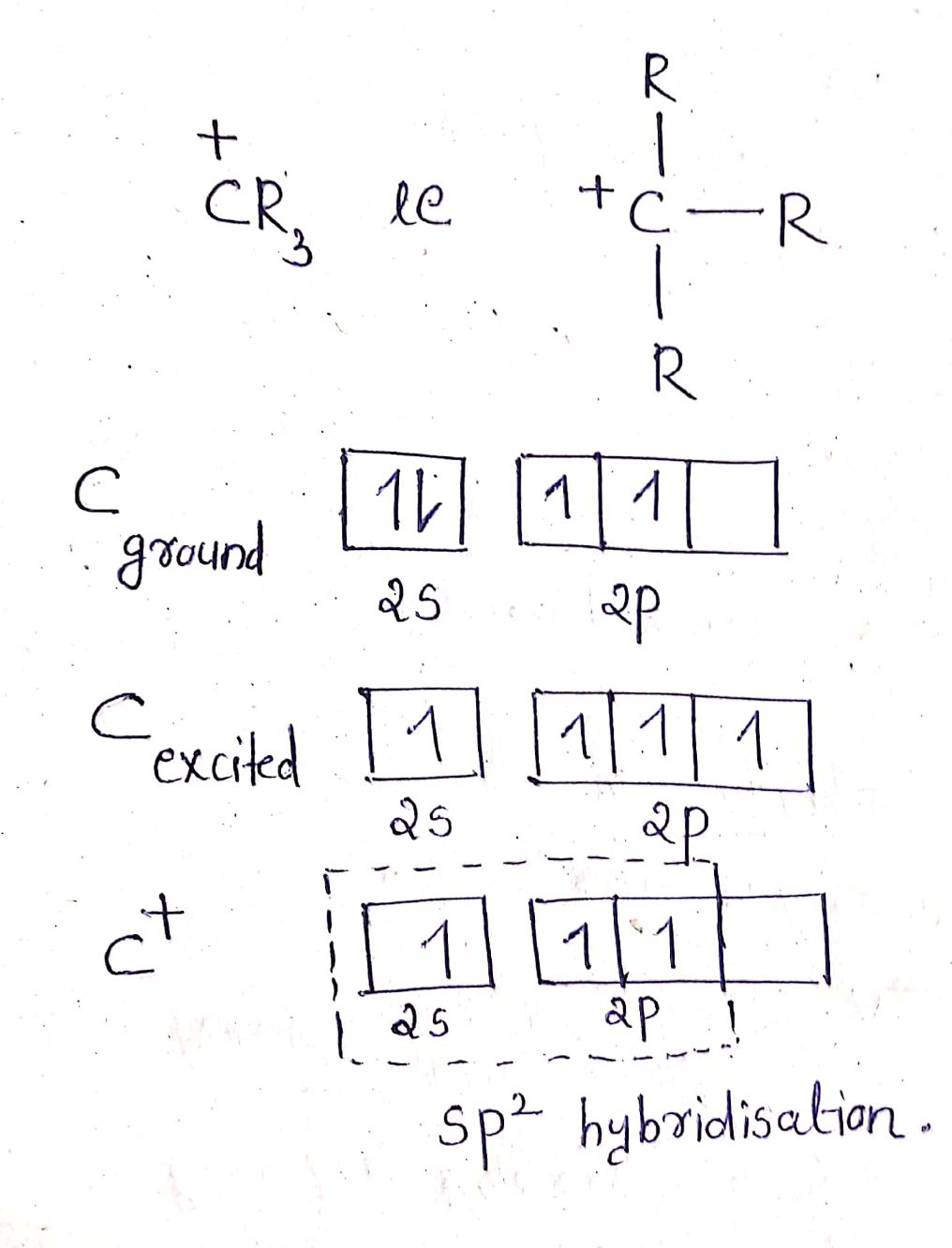 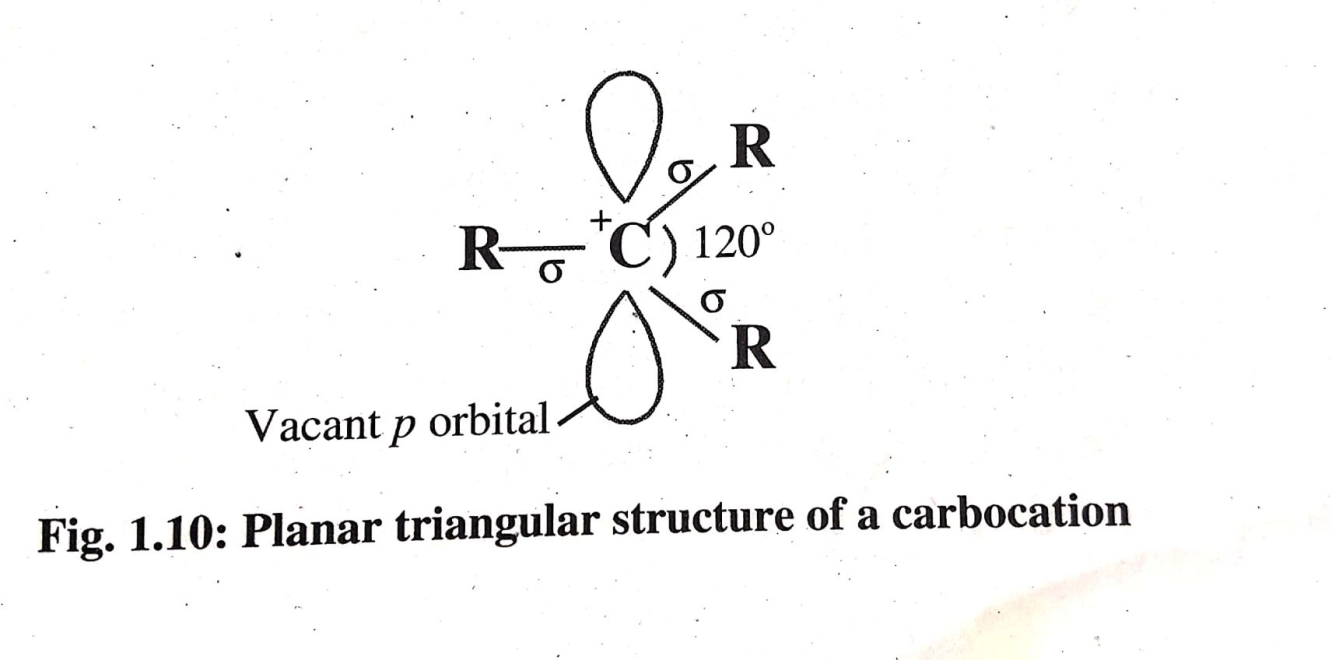 The SP2 hybrid orbitals are used to form sigma bonds with three atoms or groups creating a trigonal planar structure with a bond angle of 1200. One vacant  unhybridised  p orbital  stands perpendicular to the above plane.
Stability of carbocations
Any structural factor that tends to disperse the +ve charge  on the carbon  and distribute it over the rest of the molecule tends to stabilize the carbocation whereas any factor that tends to intensify  the positive charge on the carbon tends to destabilize  the carbocation
The presence of Electron –donating  group attached  to the positively charged carbon tends to decrease the +ve charge  on the carbon and disperse it ,and thereby tends to stabilize the carbocation.
The presence of Electron –withdrawing  group attached  to the positively charged carbon tends to increase the +ve charge  on the carbon and thereby tends to destabilize the carbocation.
The dispersal of the positive charge on the carbon is possible through resonance  or delocalization also.
Stability of alkyl carbocations
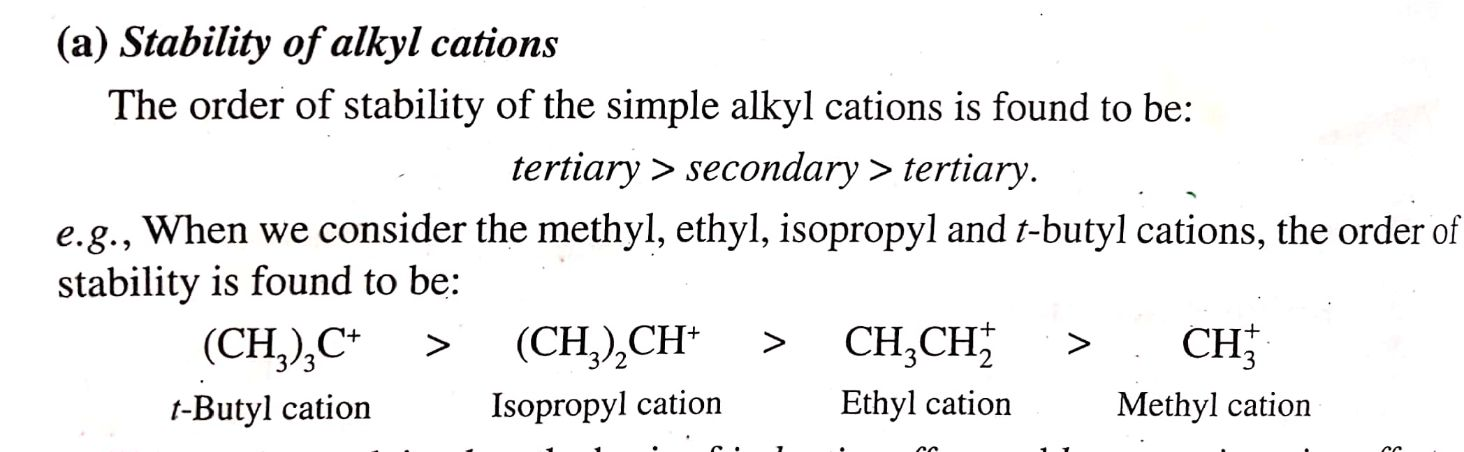 Primary
Based on Inductive Effect
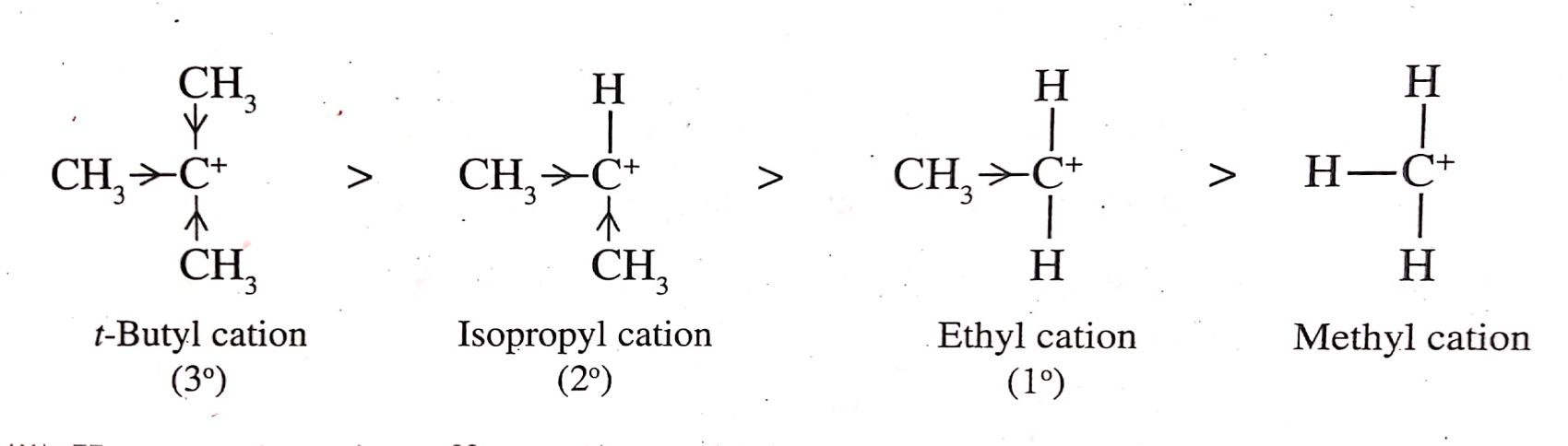 CH3 group has electron donating inductive effect. As the no of +I groups  connecting to the +vely charged carbon increases ,the  dispersal of +ve charge also increases,which in turn increases the stability.
Based on Hyperconjugative Effect
Ethyl cation(Primary carbocation)
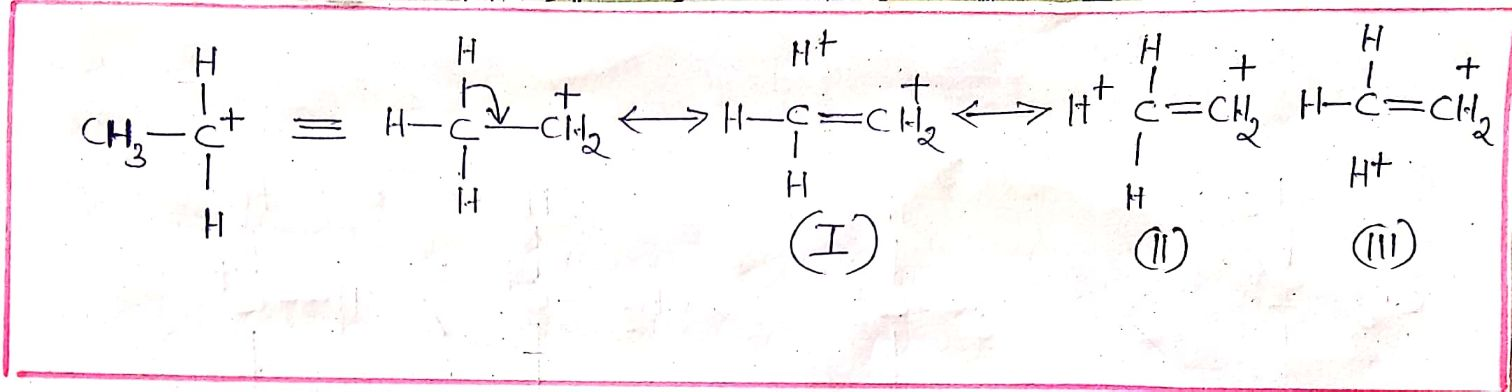 Isopropyl cation(Secondary carbocation)
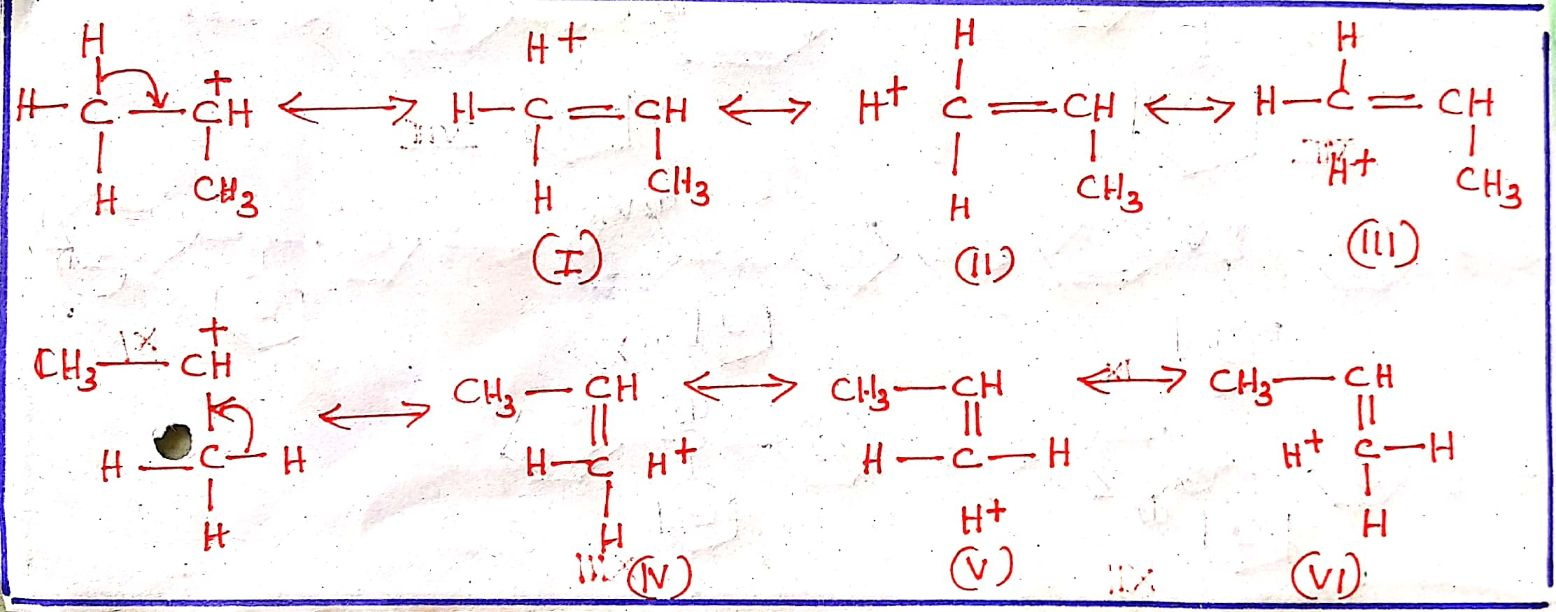 t-Butyl cation(Tertiary carbocation)
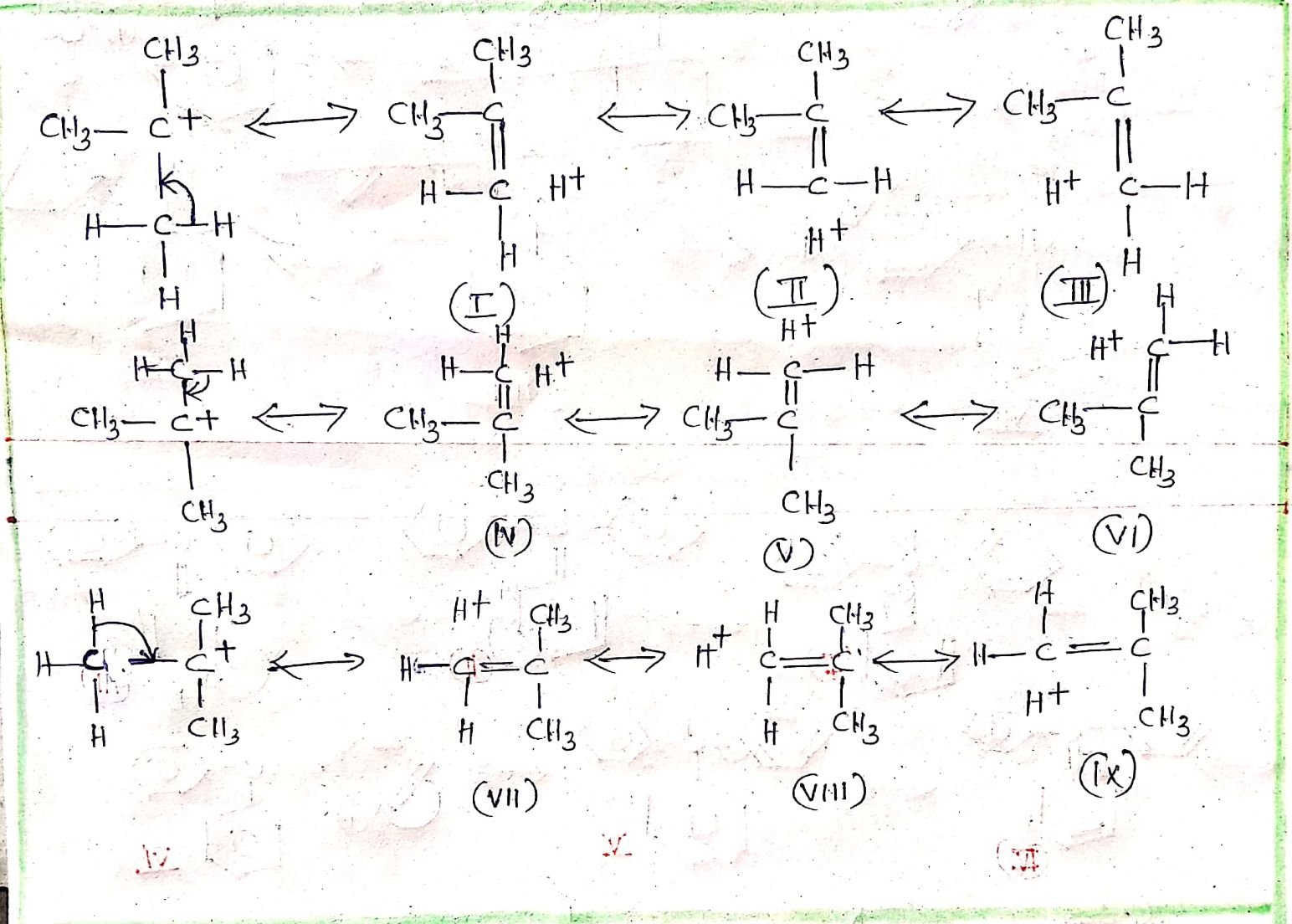 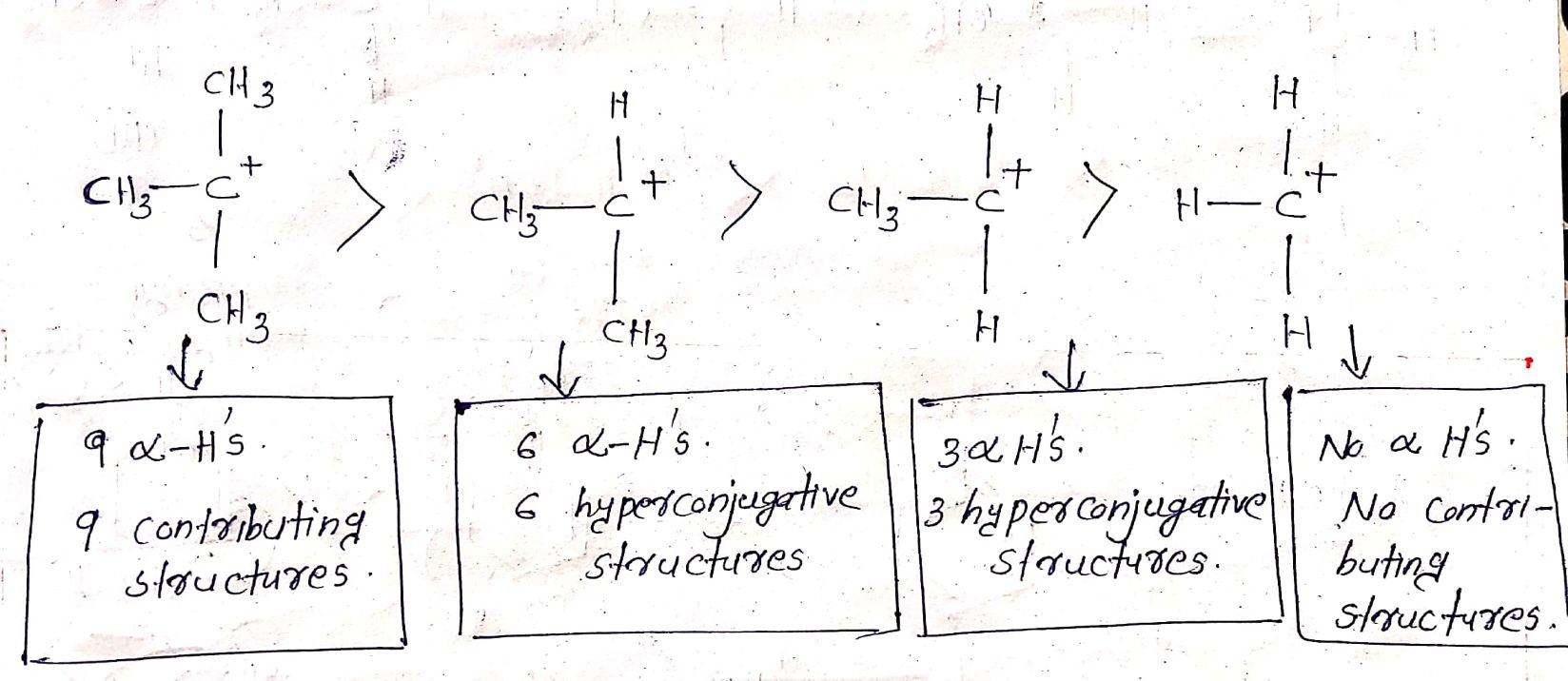 Stability of Unsaturated carbocations based
 on resonance
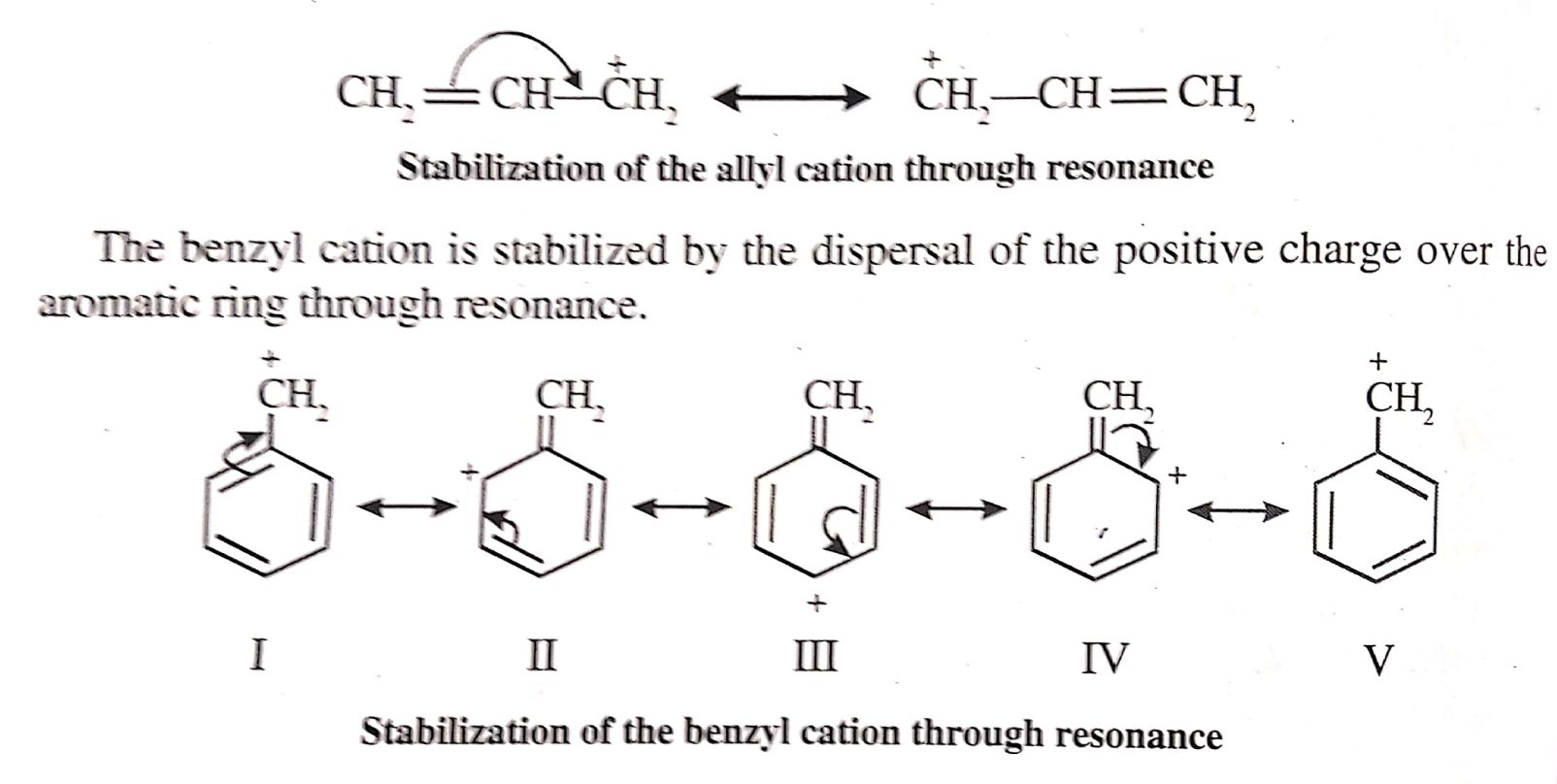 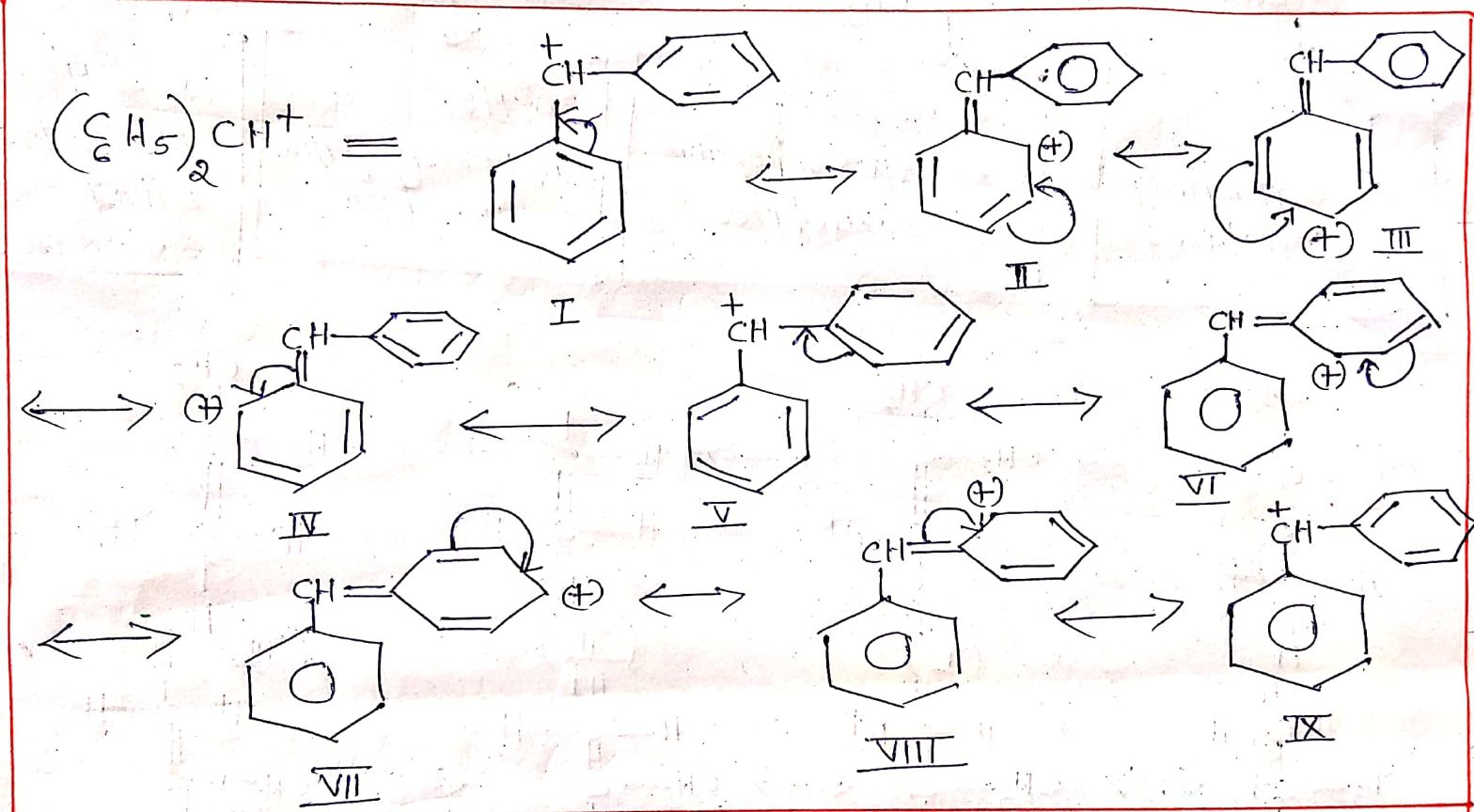 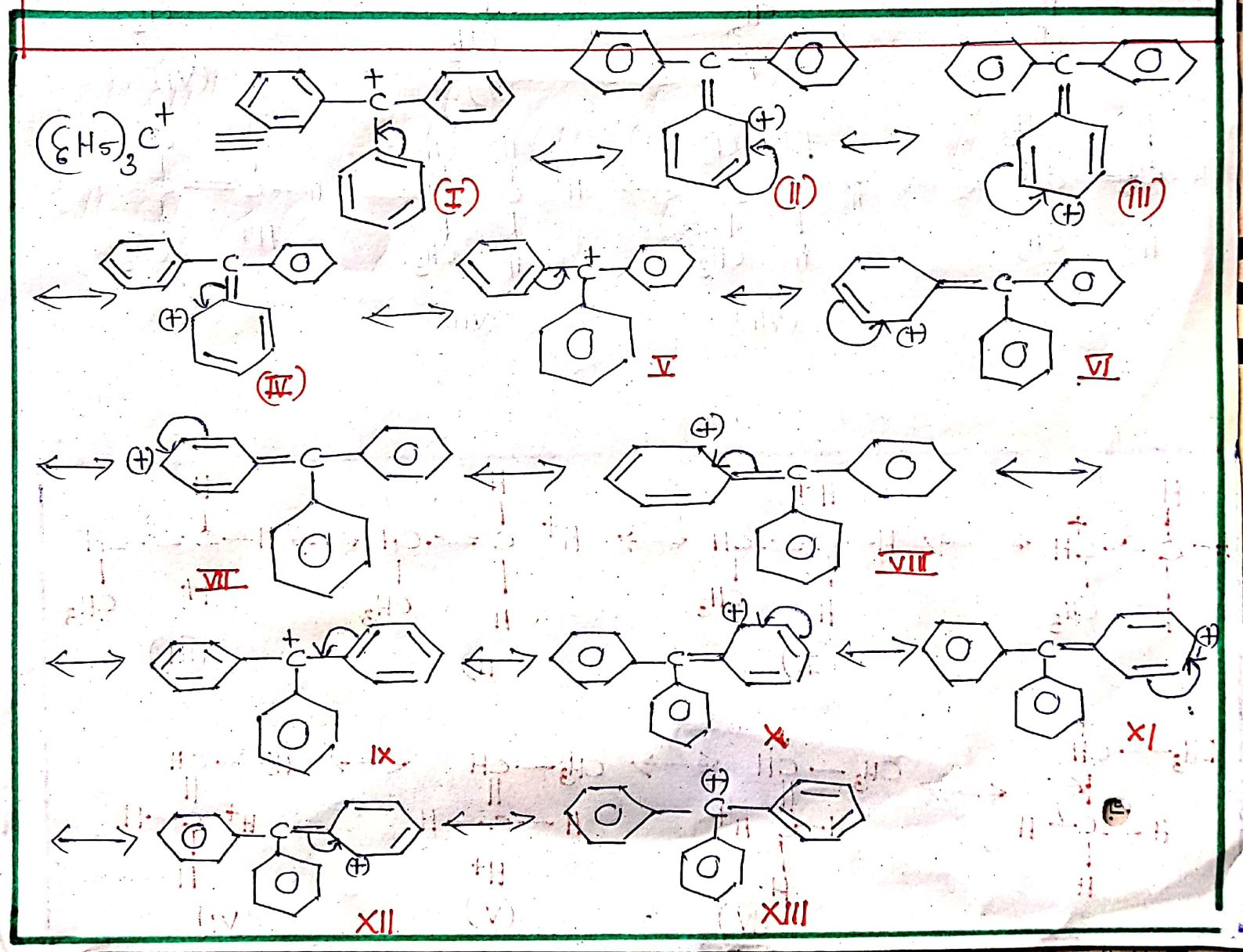 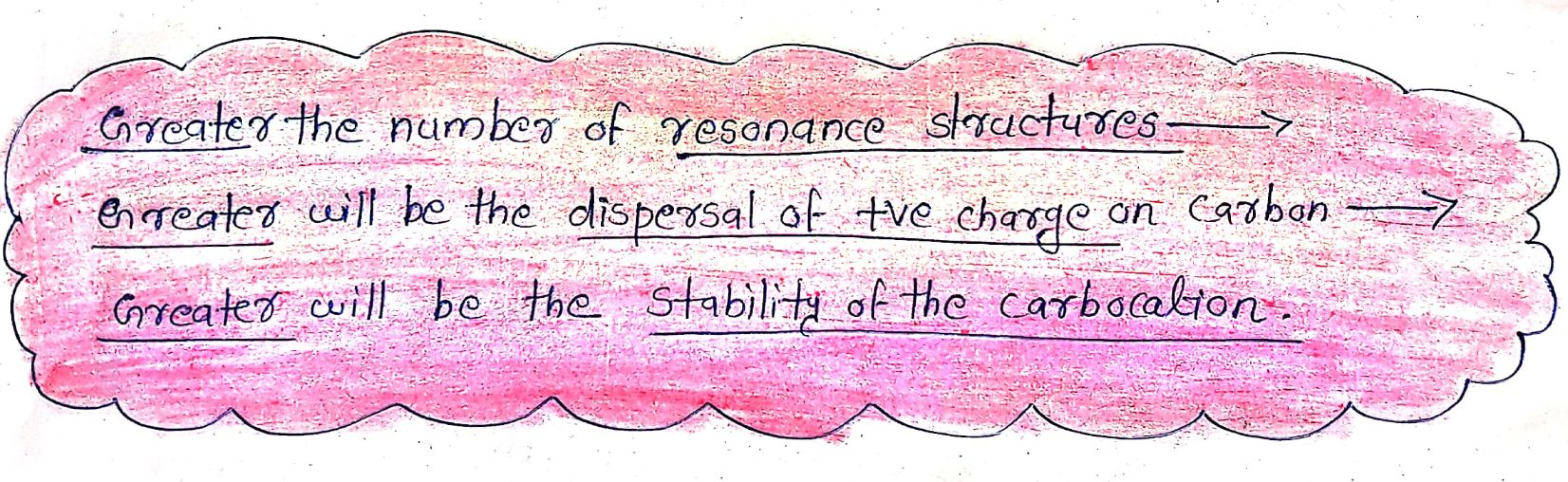 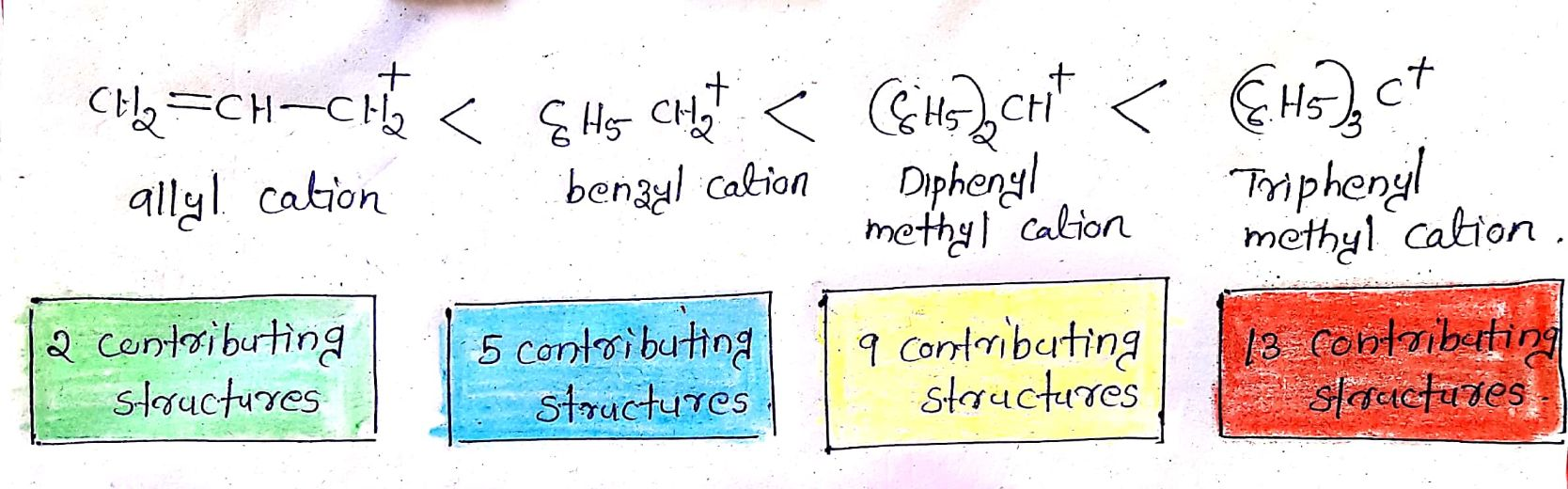 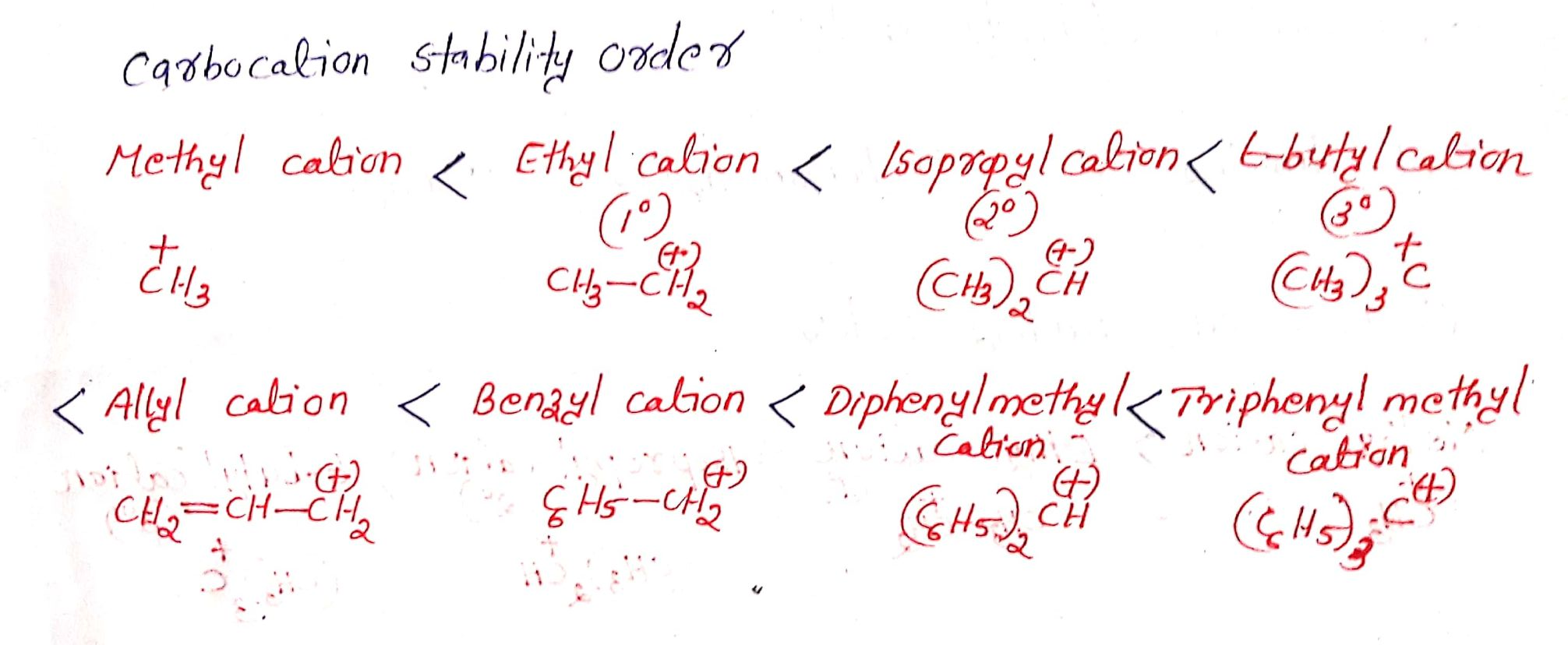 cabanions
A carbocation is a anionic reaction intermediate species that has a carbon that bears a negative charge  and has an octet of electrons around it.

In carbocation the negatively charged carbon atom has 8 electrons around it .Thus it is electron rich.Due to the formal charge present on the carbon , carbanions are highly reactive & short lived. Being electron rich with an unshared pair at the negatively charged carbon, carbanions are nucleophiles and lewis bases .They are attacked by electrophiles.
Examples for cabocation are:
-CH3   - Methyl Anion 
 CH3--CH2  -Ethyl Anion 
    (CH3)2-CH  -Isopropyl Anion
 (CH3)3 C-   -t-Butyl Anion
CH2=CH--CH2    -Allyl Anion
  C6H5--CH2       -Benzyl Anion
Formation of Carbanion
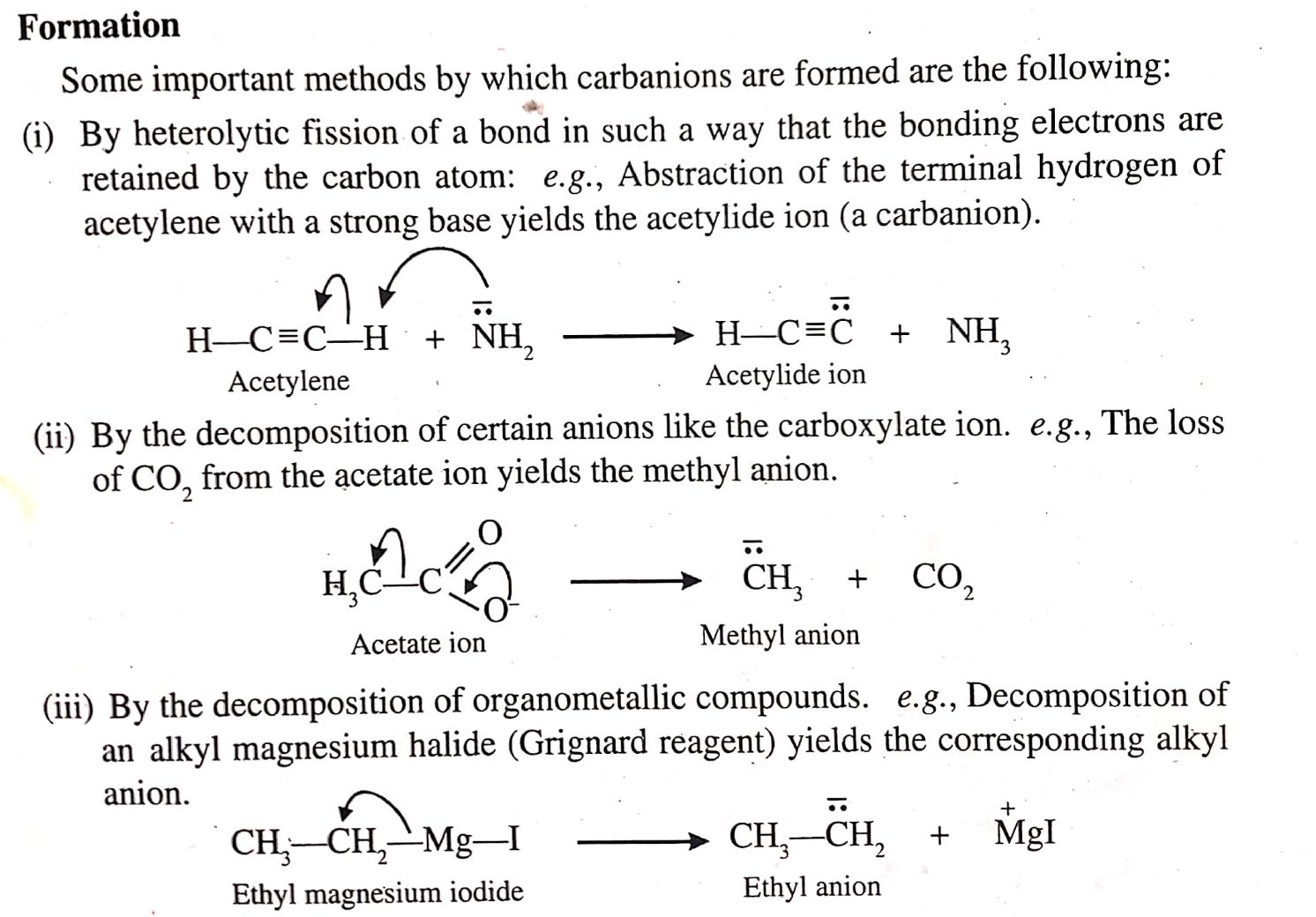 Hybridisation of Carbanion
The - vely charged carbon in carbanion is SP3  hybridised.
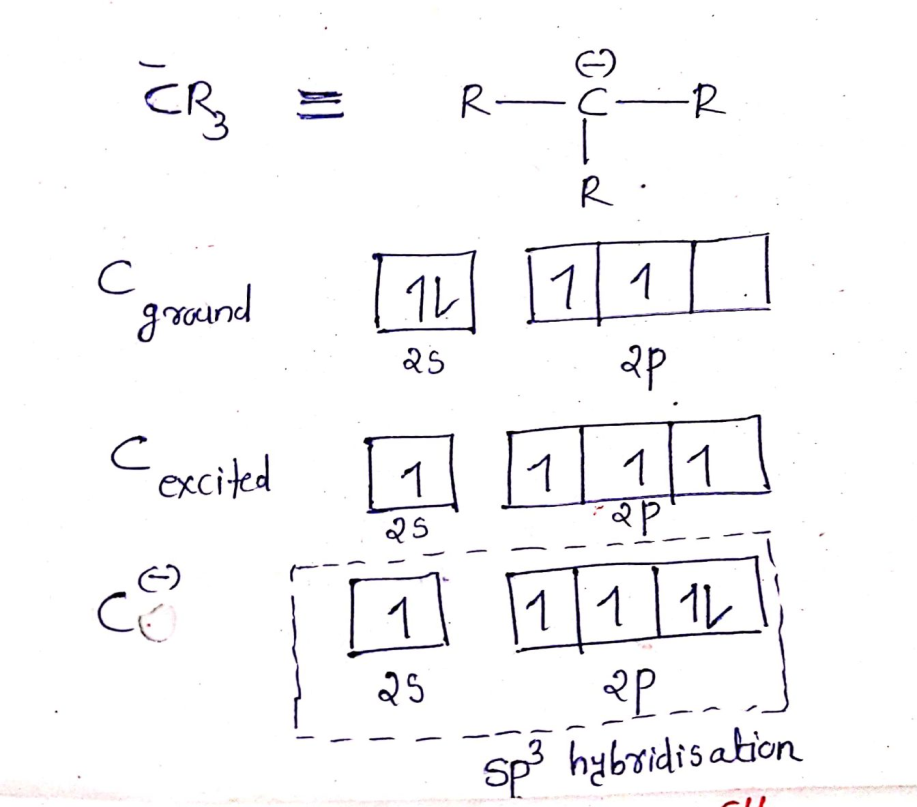 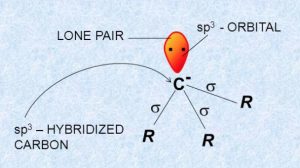 The SP3 hybrid orbitals are used to form sigma bonds with three atoms or groups  and remaining SP3 hybrid orbital contains the unshared electron pair,creating a trigonal pyramidal  structure similar to that of ammonia.Due to lone pair-bond pair repulsions, bond angle in alkyl carbanions are less than 109.5,actually it is between 97 and 100.
Stability of carbanions
Any structural factor that tends to disperse the -ve charge  on the carbon  and distribute it over the rest of the molecule tends to stabilize the carbanion whereas any factor that tends to intensify  the negative charge on the carbon tends to destabilize  the carbanion
The presence of Electron – donating  group attached  to the negatively charged carbon tends to increase the -ve charge  on the carbon and thereby tends to destabilize the carbanion.
The presence of Electron –withdrawing  group attached  to the negatively charged carbon tends to decrease the -ve charge  on the carbon and disperse it ,and thereby tends to stabilize the carbocation.
The dispersal of the negative charge on the carbon is possible through resonance  or delocalization also.
Stability of alkyl carbanions
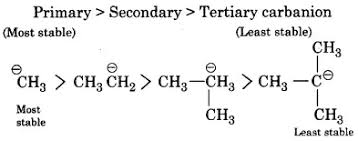 Based on Inductive Effect
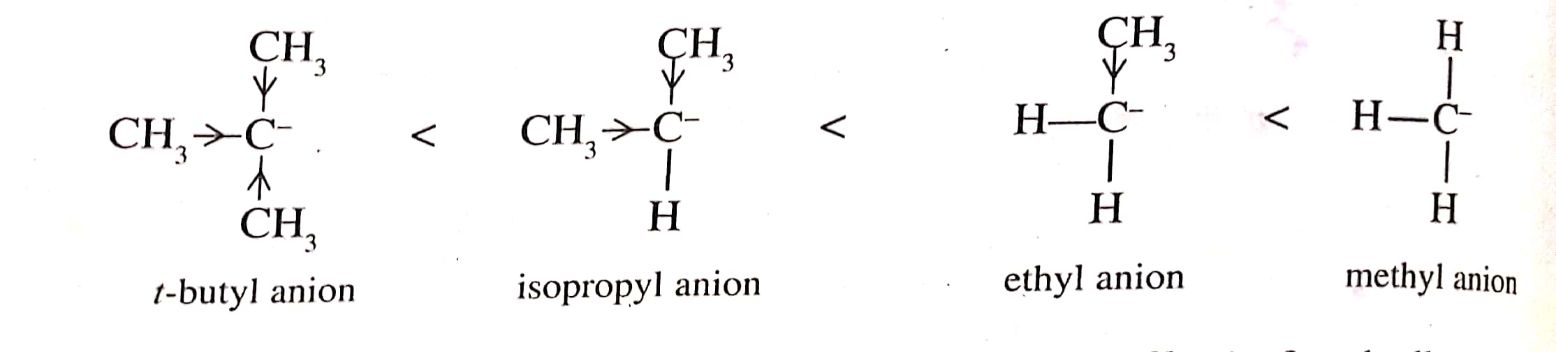 CH3 group has electron donating inductive effect. As the no of +I groups  connecting to the -vely charged carbon increases ,the - ve charge gets intensified ,which in turn decreases the stability.
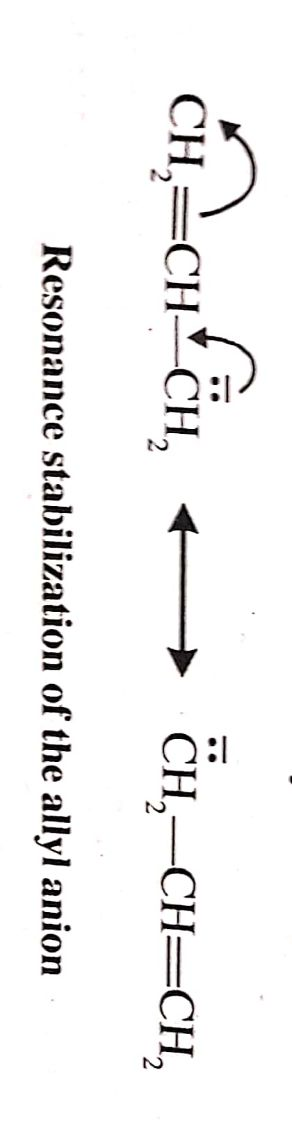 Stability of Unsaturated carbanions based
 on resonance
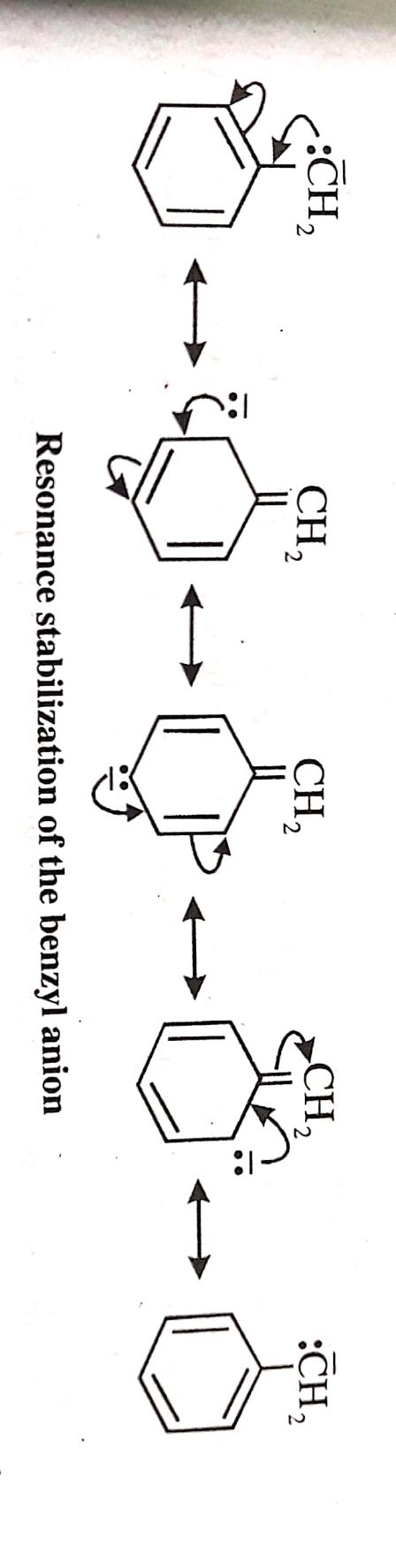 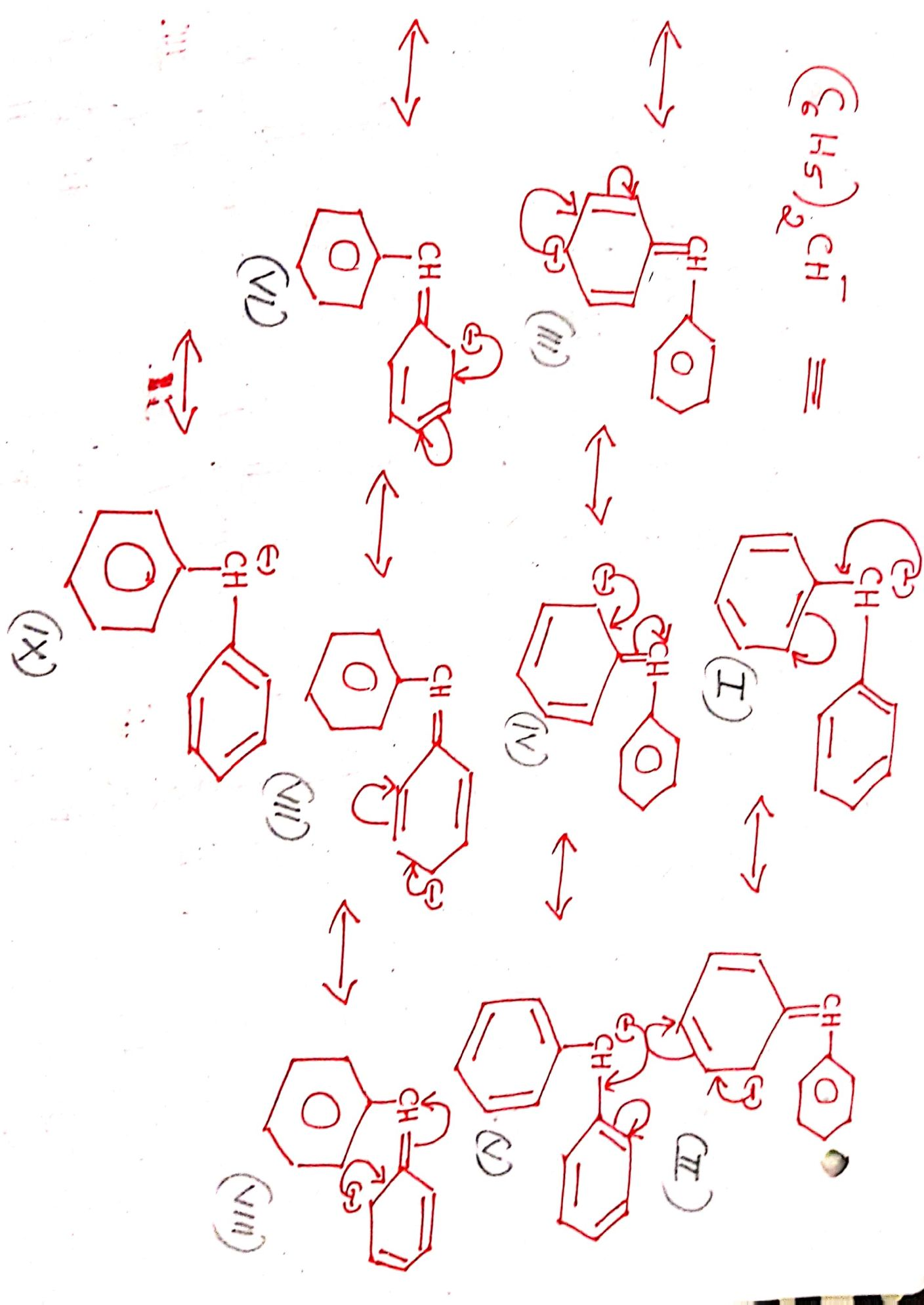 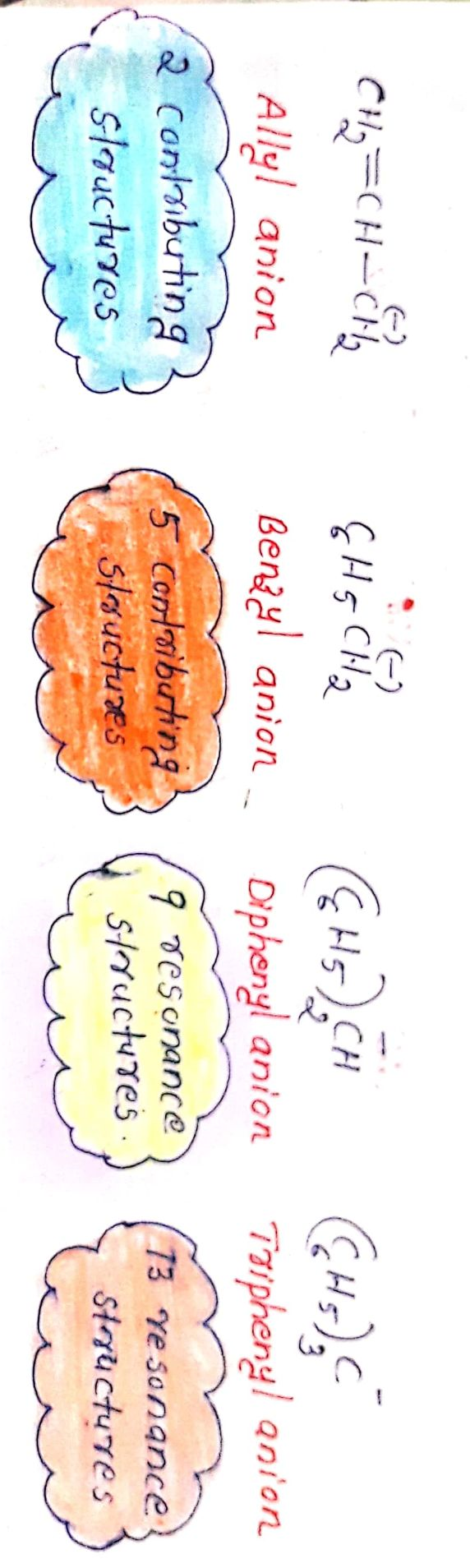 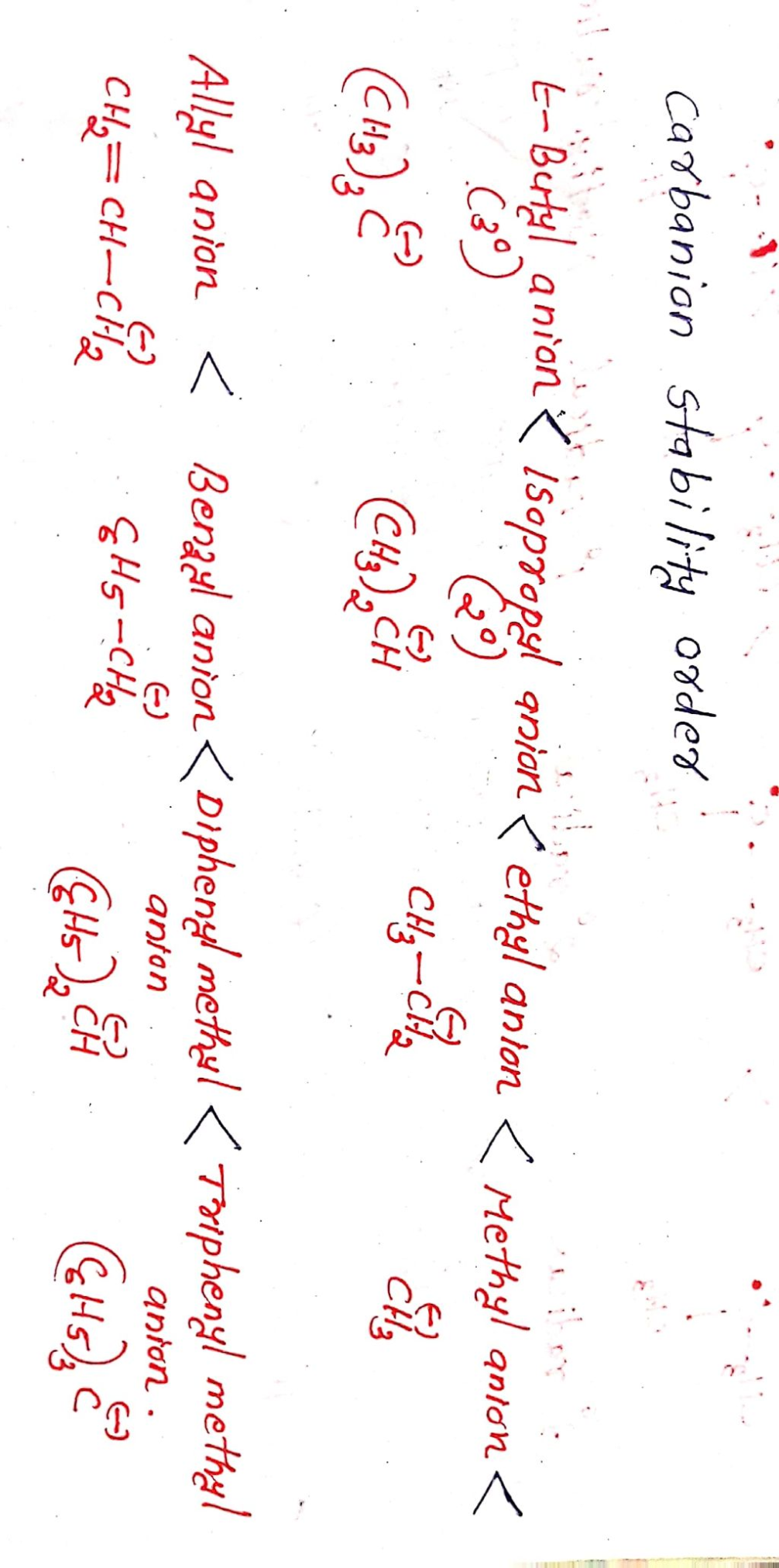 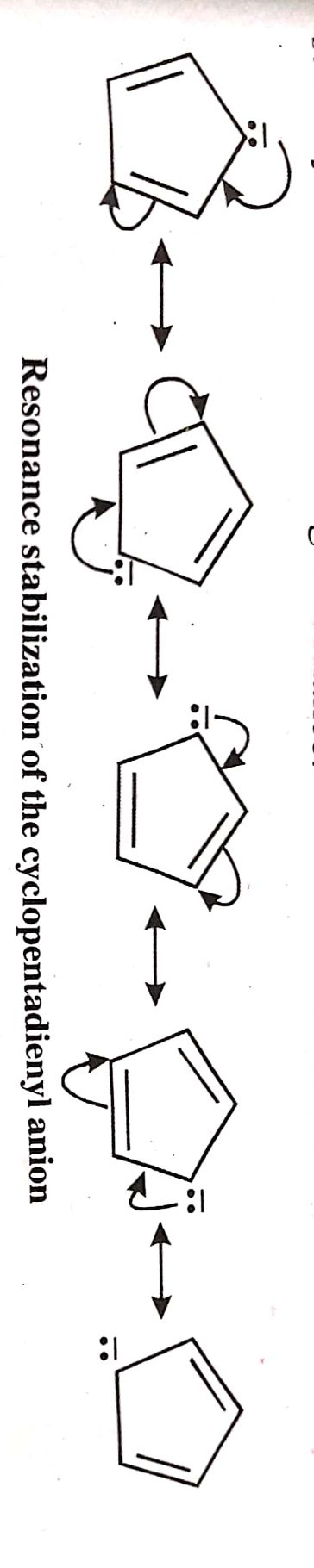 Unsual stability of cyclopentadienyl anion
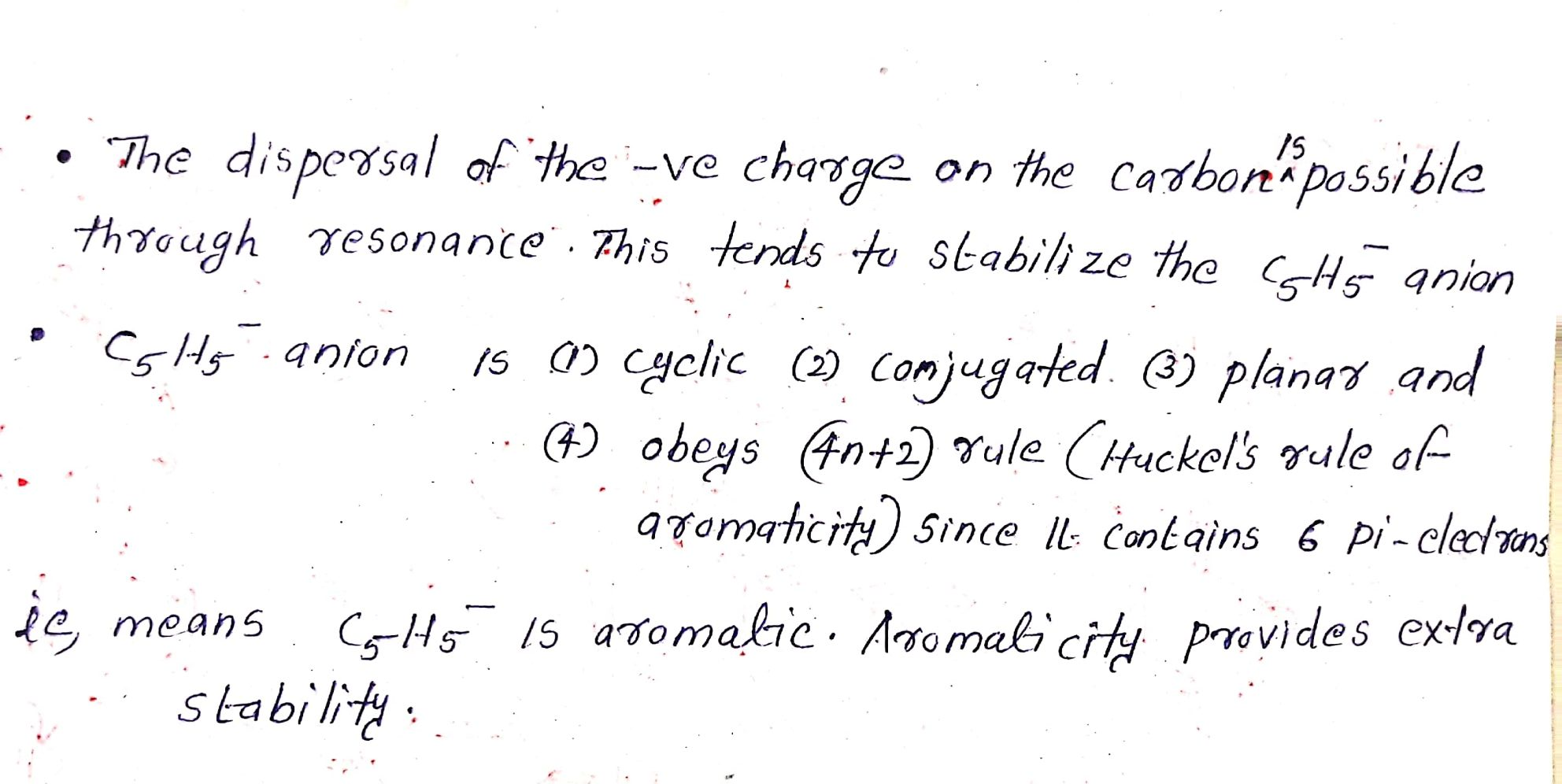 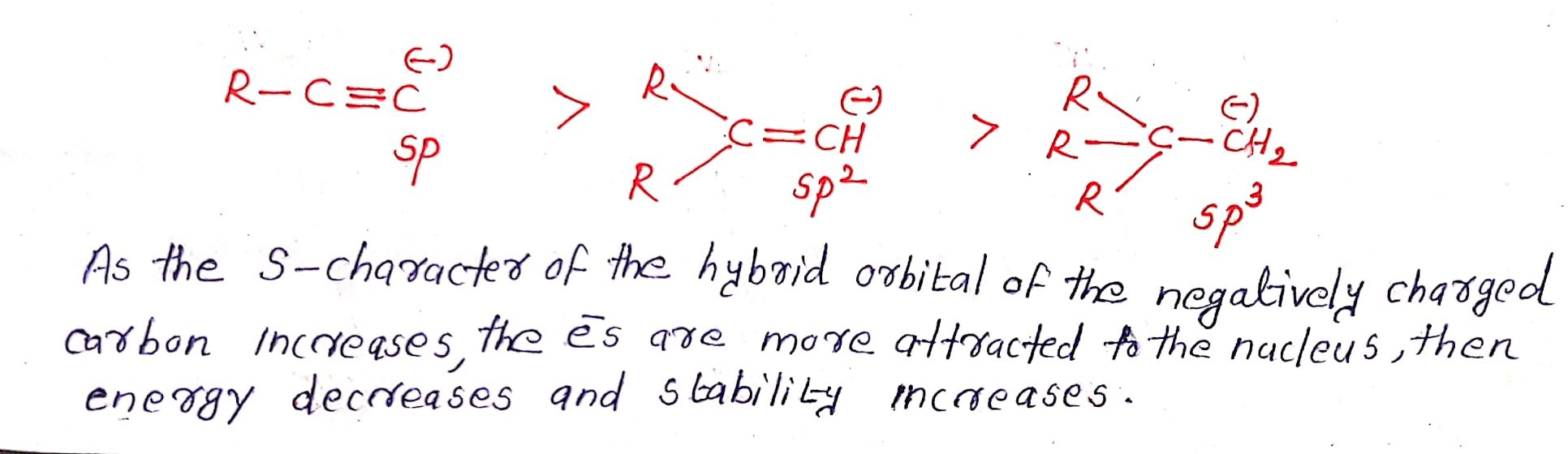 Free radicals
Free radicals are atoms or groups having an unpaired electron.

Free radicals are odd electron species.They are neutral.Because of the tendency of the odd electron present in them to become paired, they are highly  reactive and short lived.They are paramagnetic on account of unpaired electron in them.
Examples for cabocation are:
.CH3   - Methyl radical
CH3-.CH2  -Ethyl radical
    (CH3)2.CH  -Isopropyl radical 
 (CH3)3 C.   -t-Butyl radical
CH2=CH-.CH2    -Allyl radical
  C6H5-.CH2       -Benzyl radical
Formation of free radicals
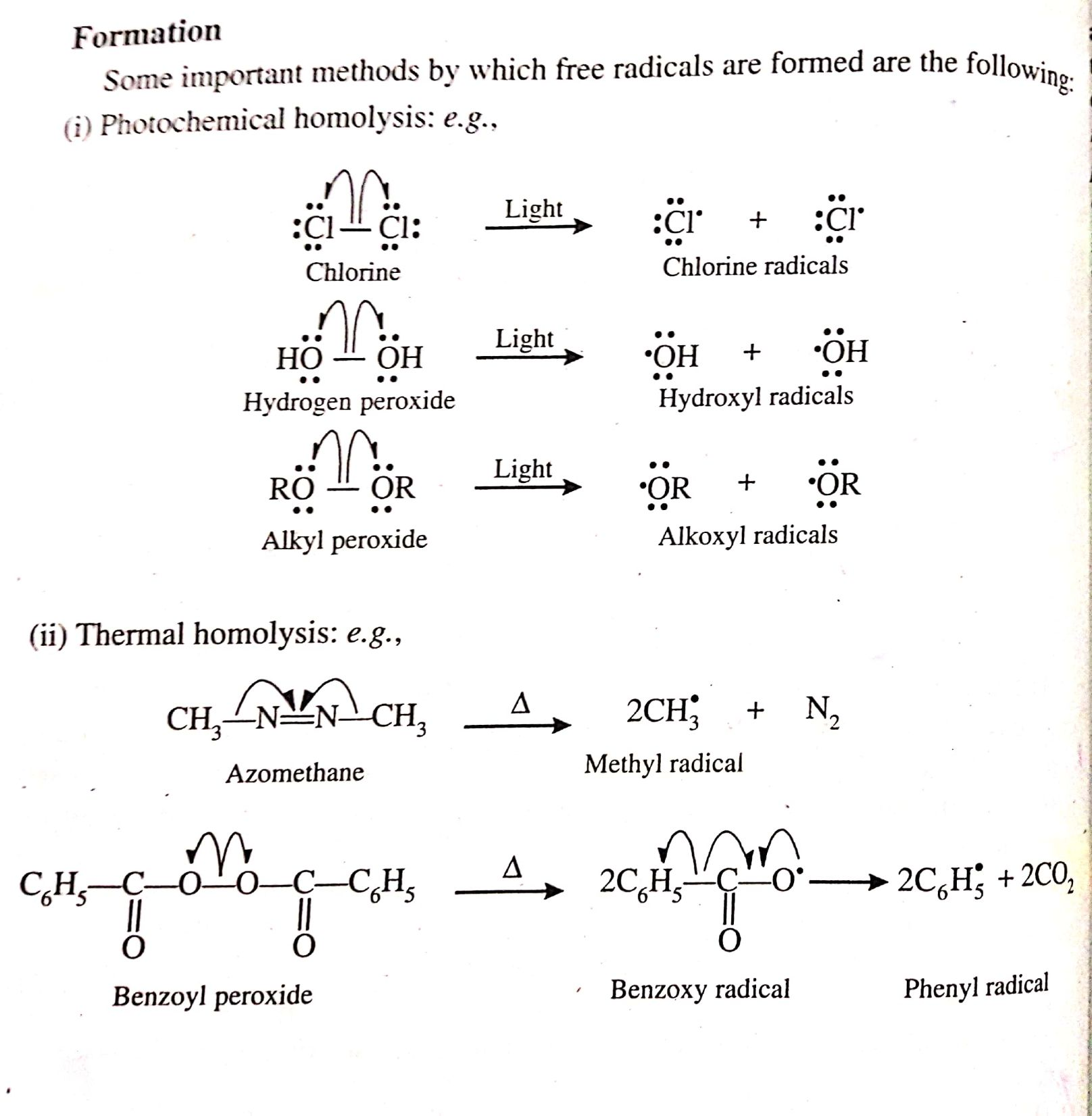 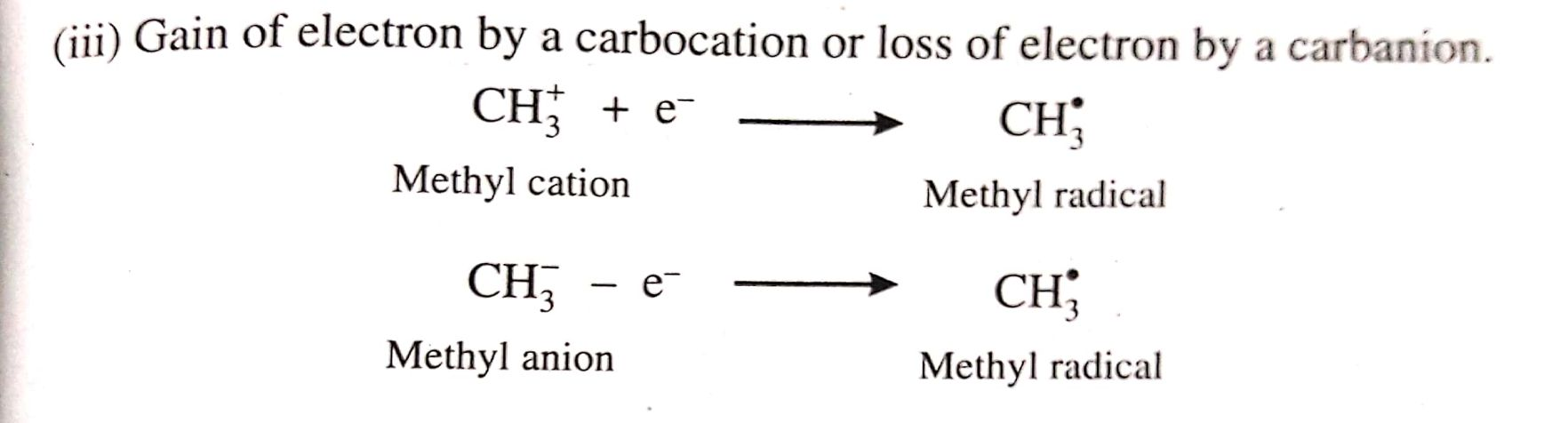 Hybridisation of Free radicals
The  carbon bearing the unpaired electron  is SP2  hybridised.
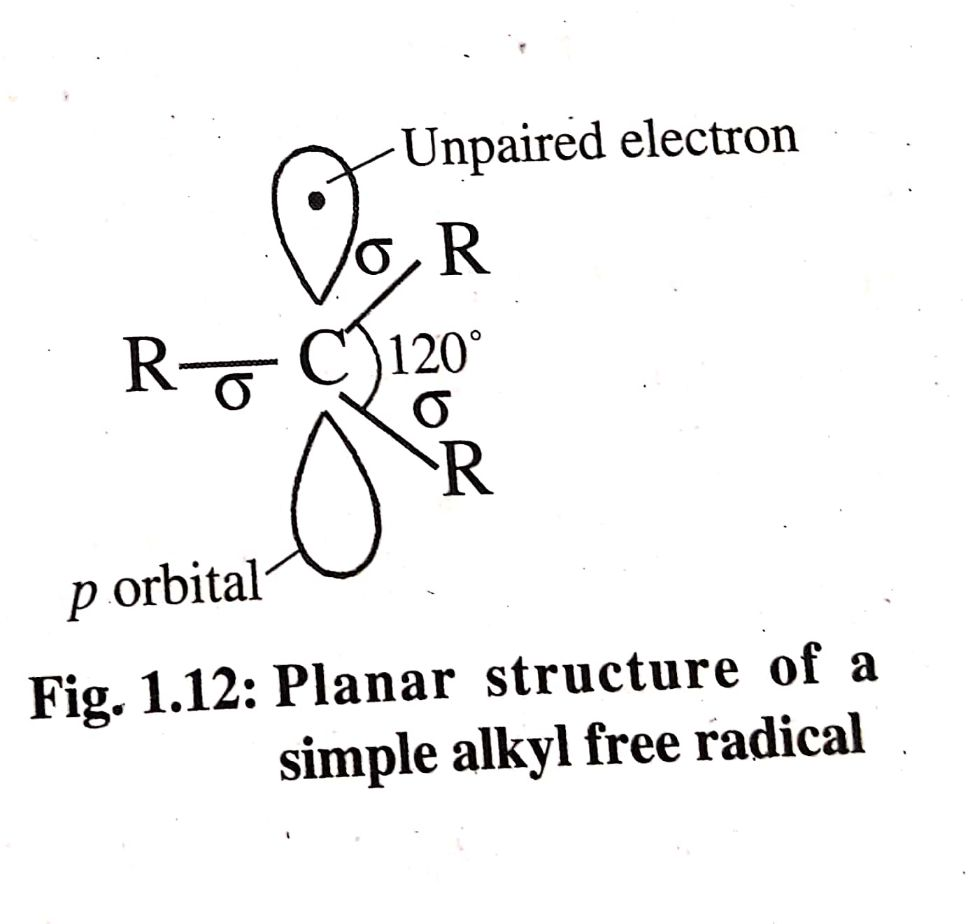 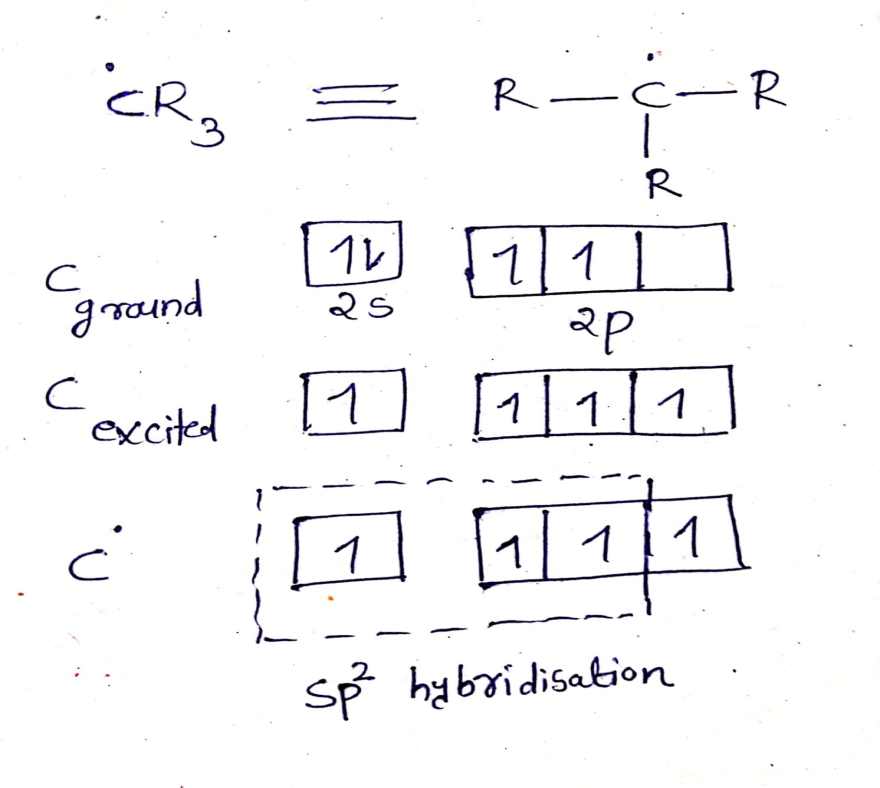 The SP2 hybrid orbitals are used to form sigma bonds with three atoms or groups creating a trigonal planar structure with a bond angle of 1200 .One vacant  unhybridised  p orbital having an unpaired electron stands perpendicular to the above plane.
Stability of alkyl free radicals
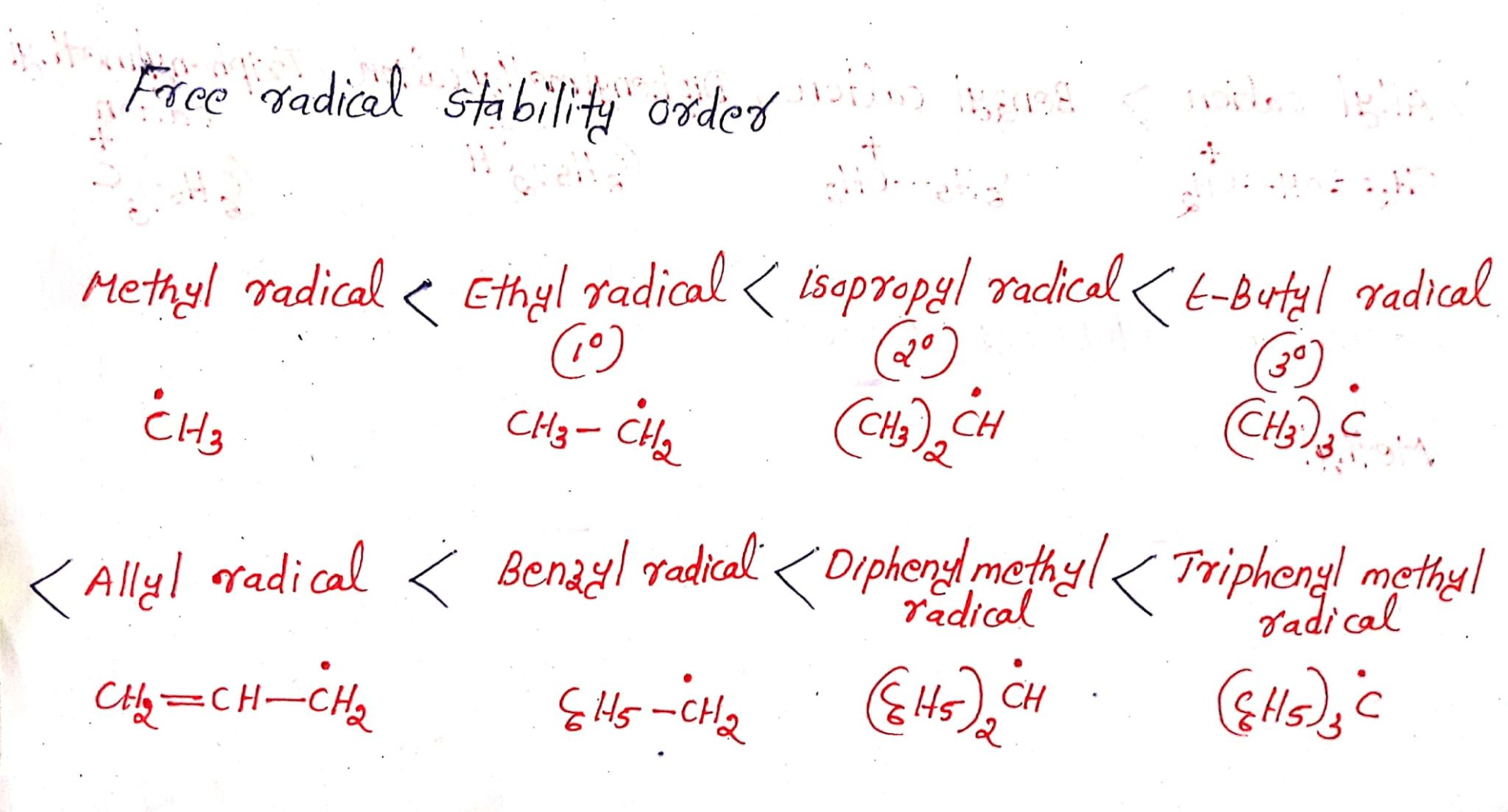 Based on Hyperconjugative Effect
Methyl  free radical(Primary free radical)
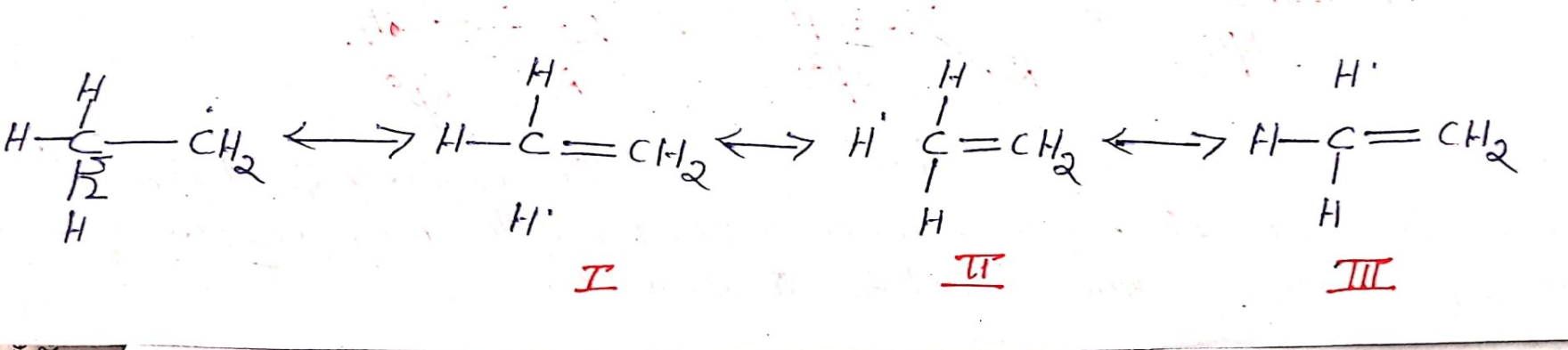 Isopropyl free radical (Secondary free radical)
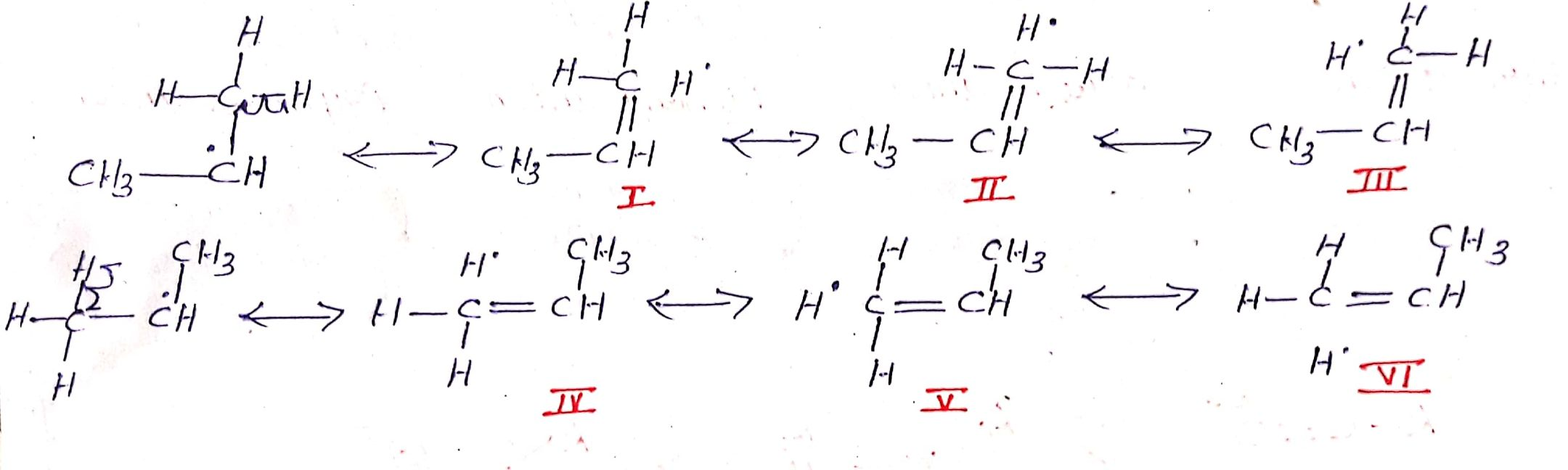 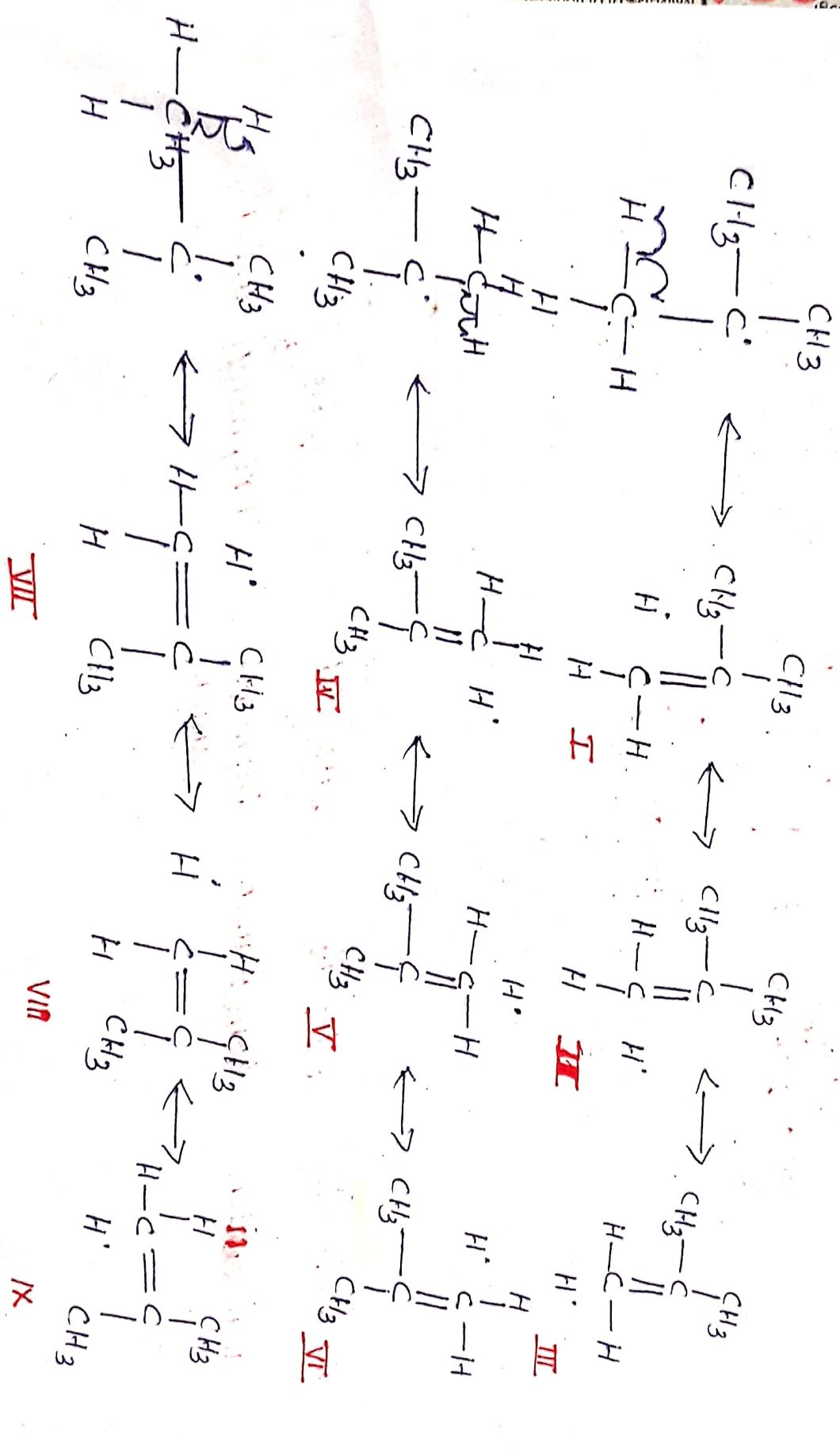 t-Butyl free radical (Tertiary free radical)
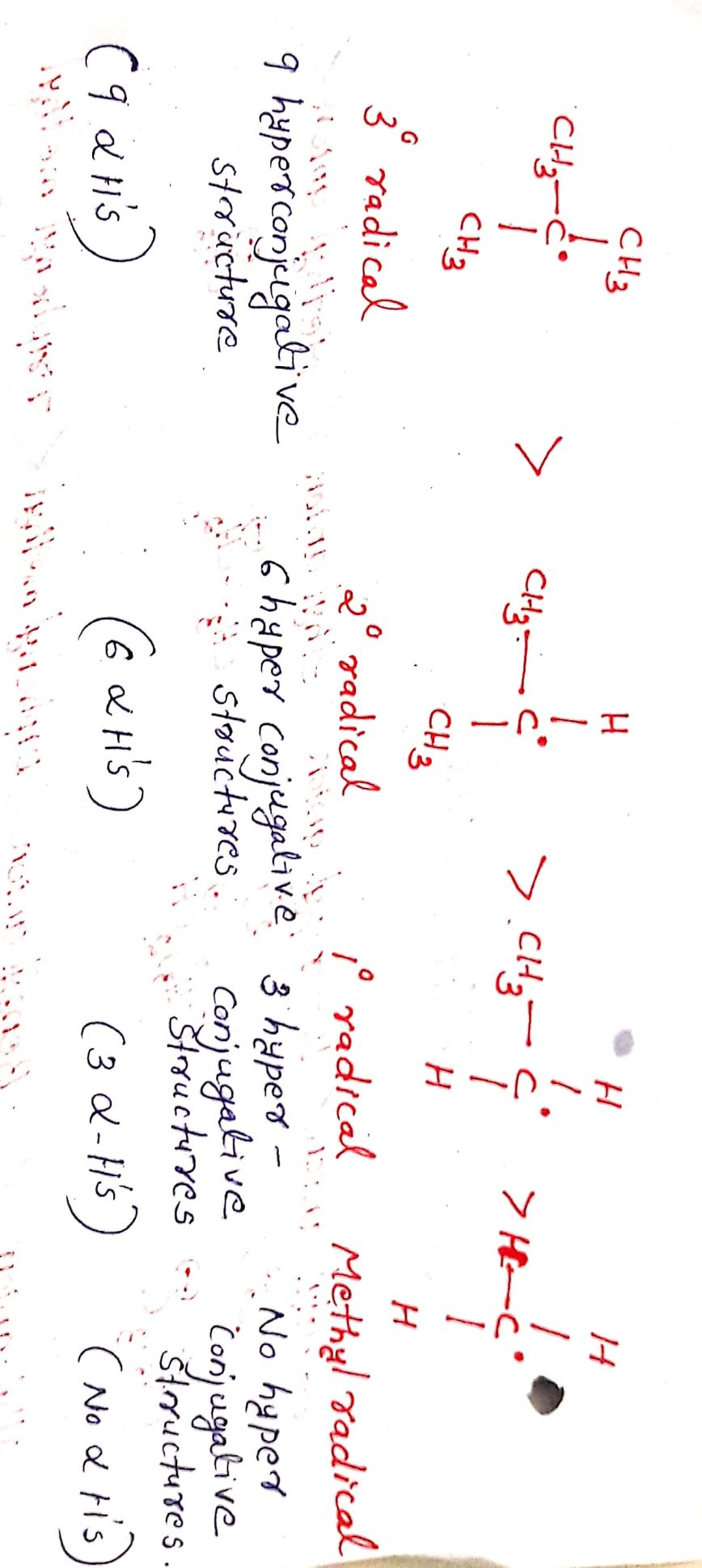 Stability of Unsaturated carbanions based
 on resonance
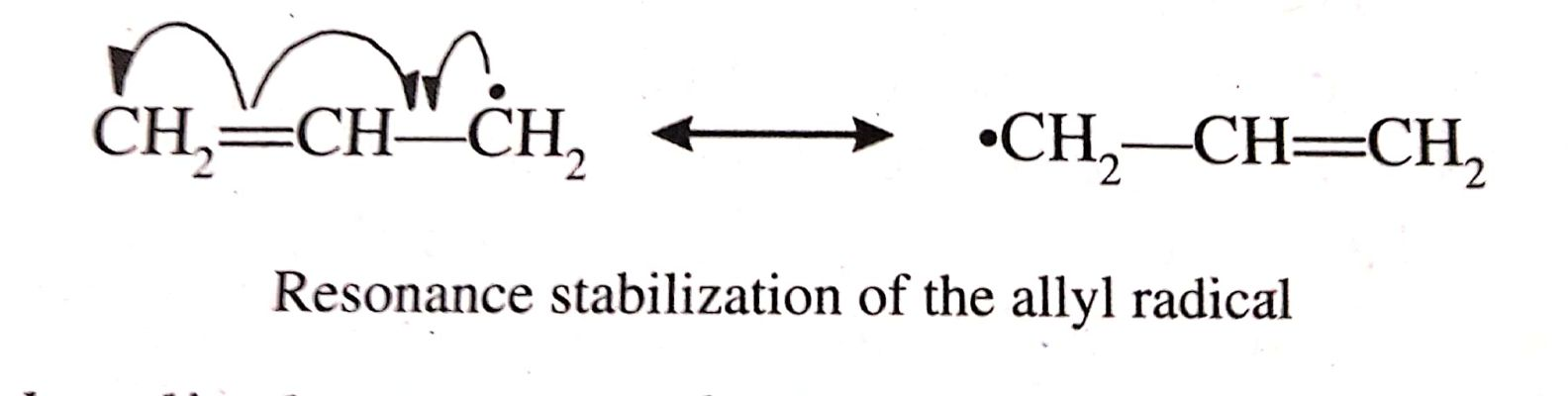 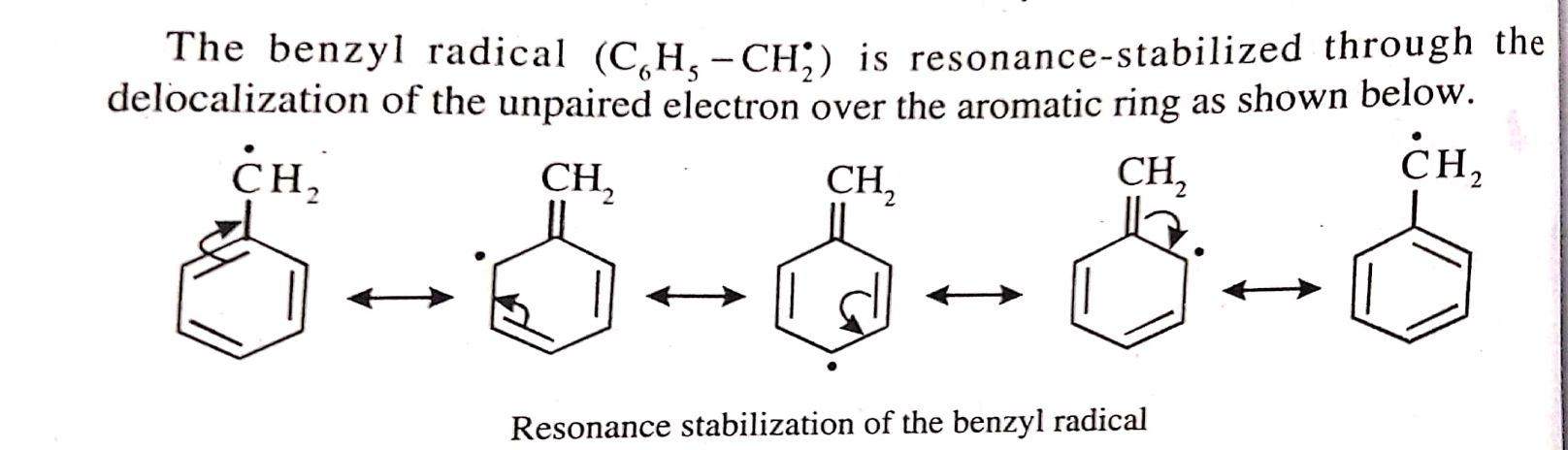 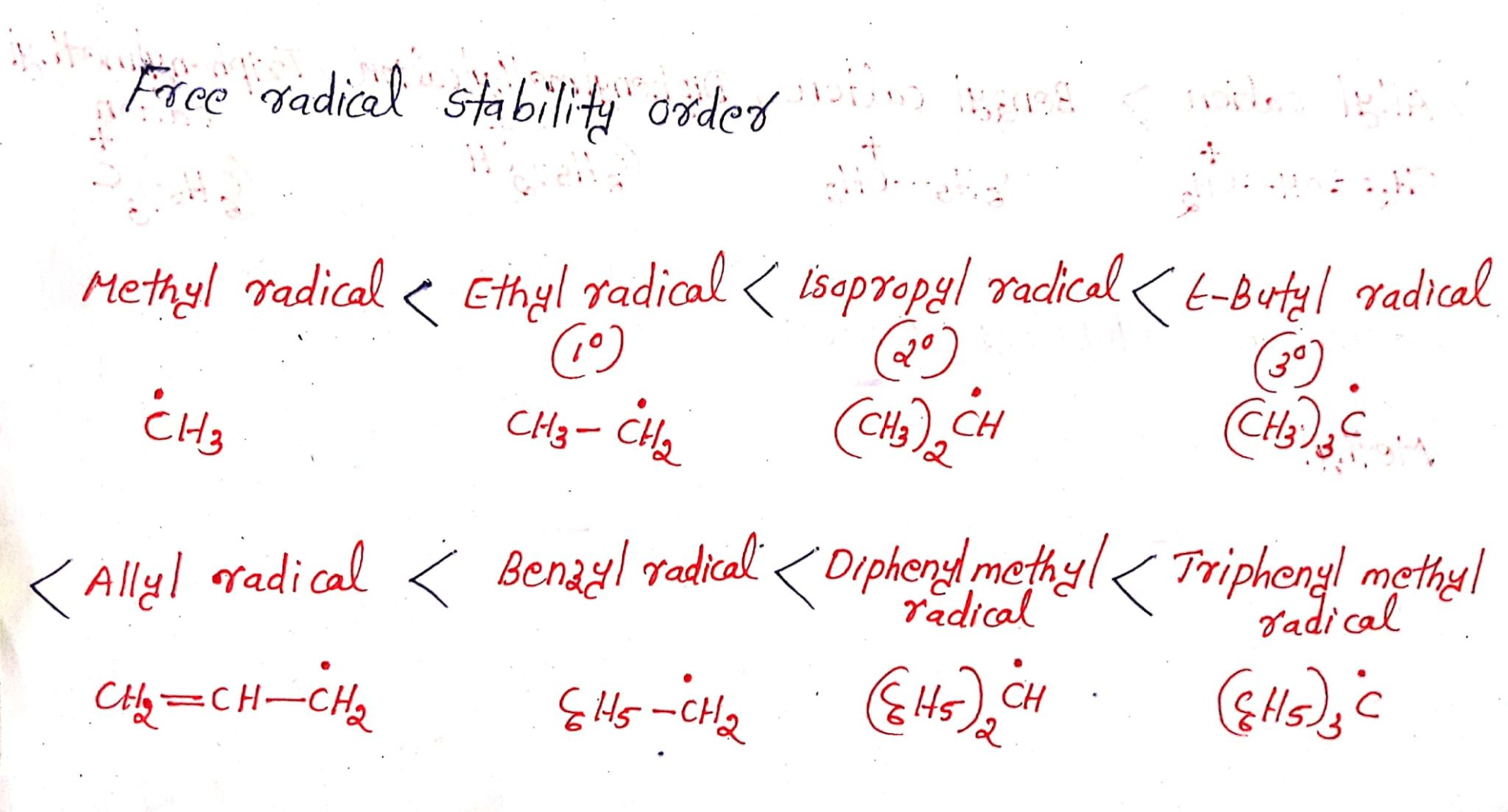